WSPÓŁPRACA 
SZKÓŁ PROMUJĄCYCH ZDROWIE
 NA RZECZ ZDROWIA I BEZPIECZEŃSTWA 
DZIECI I MŁODZIEŻY
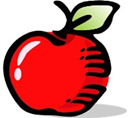 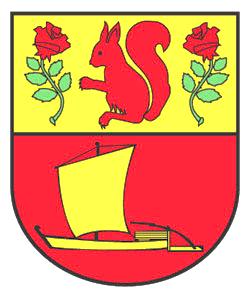 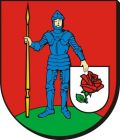 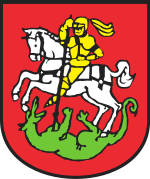 MIASTO OSTRÓDA
GMINA OSTRÓDA
POWIAT OSTRÓDZKI
OLIMPIADA  „ZDROWY  STYL  ŻYCIA”
REALIZATORZY:
Szkoła Podstawowa 
Nr 3
im. Jana Pawła II 
w Ostródzie
Zespół Placówek
Szkolno
 -Wychowawczo - Rewalidacyjnych
w Ostródzie
Zespół Przedszkolno
- Szkolny 
 w Tyrowie
Szkoła Podstawowa 
Nr 4 
w Ostródzie
Gimnazjum im.Żołnierza  Polskiego
w Durągu
Olimpiada integruje środowiska Szkół Promujących Zdrowie, 
nie jest rywalizacją.
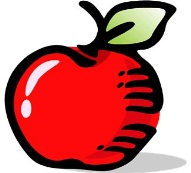 OLIMPIADA  „ZDROWY  STYL  ŻYCIA”
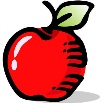 Cel:  Promowanie zdrowego stylu życia wśród dzieci i młodzieży
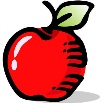 Zadania:
rozpowszechnienie zasad zdrowego stylu życia wśród szerokiej rzeszy     dzieci i młodzieży,
włączenie do udziału uczniów różnych typów szkół i placówek, również specjalnych dla dzieci niepełnosprawnych, 
poszukiwanie różnorodnych, ciekawych form zachęcających                     do udziału, 
poszerzenie grona sojuszników działań prozdrowotnych.
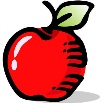 Umiejętności:
 prowadzenie zdrowego stylu życia w zakresie racjonalnego odżywiania się, spędzania wolnego czasu, higieny,
udzielanie przedmedycznej pomocy w nagłych wypadkach,
 dzielenie się zdobytą wiedzą poprzez prezentację różnych form Olimpiady.
Formy realizacji:   SESJA PLAKATOWA
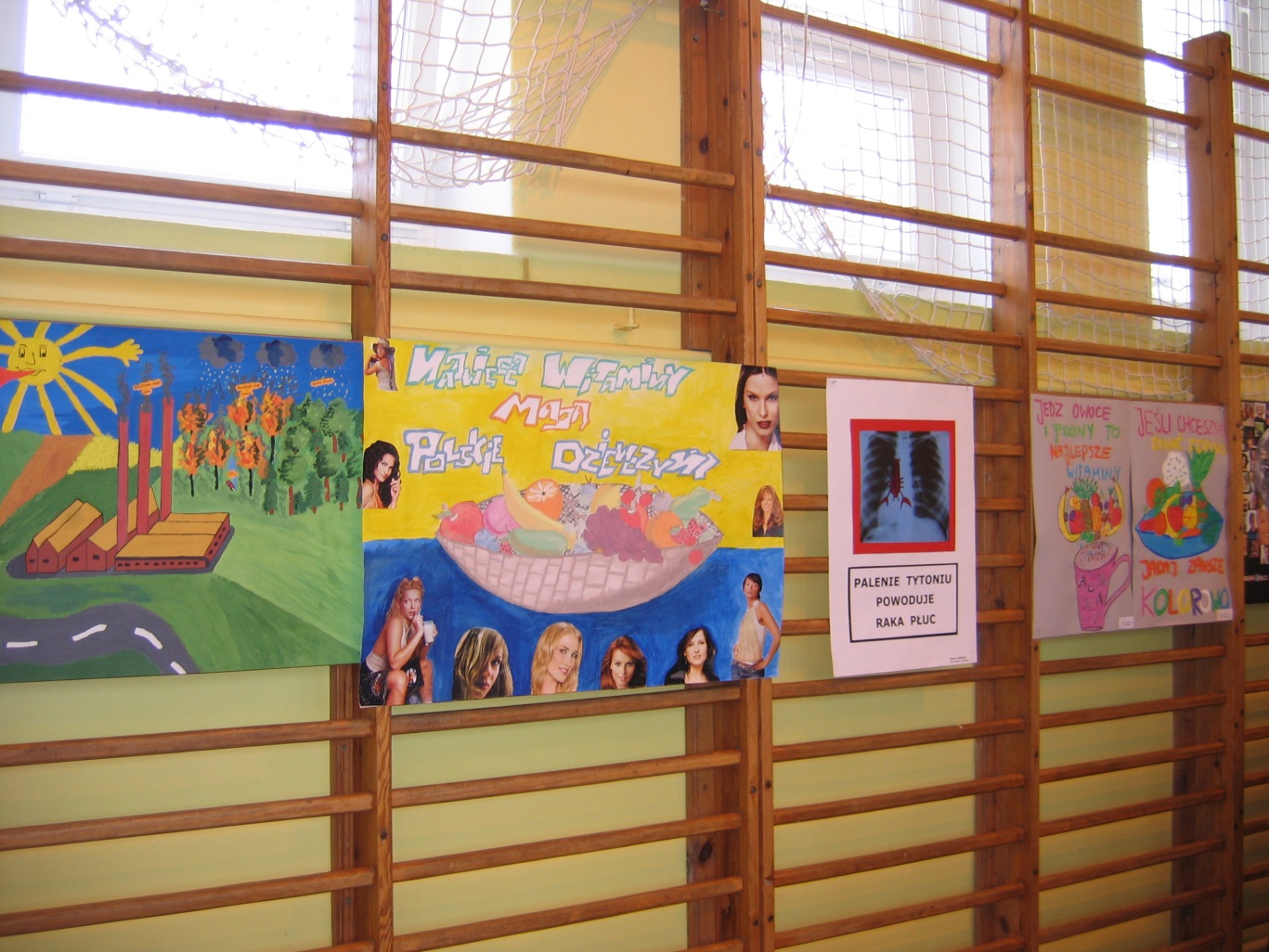 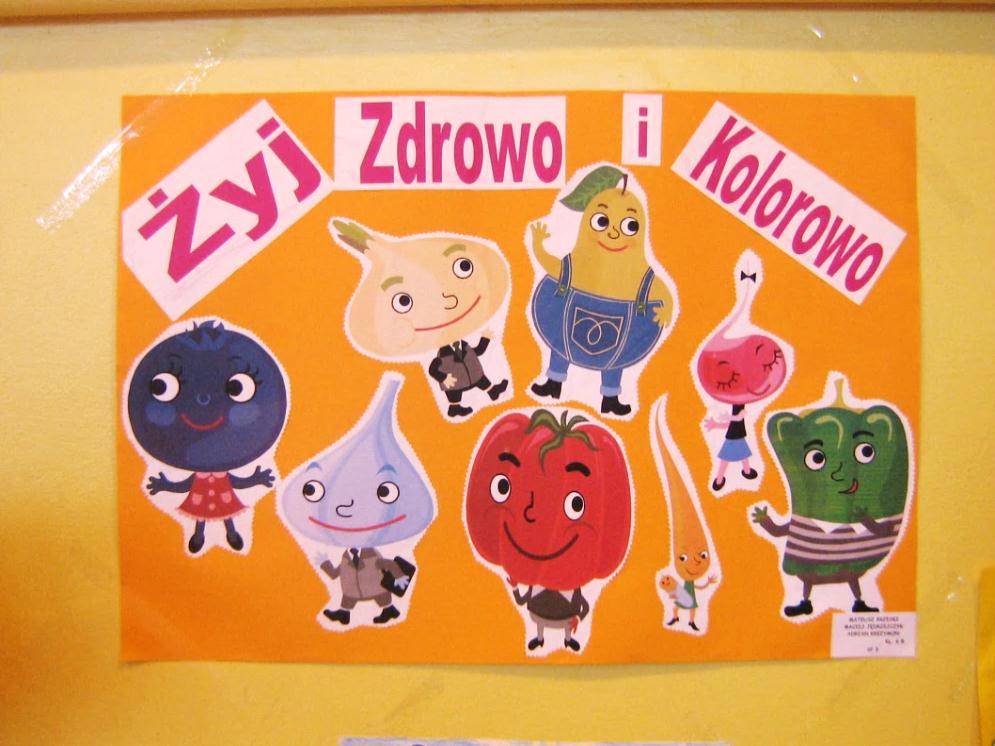 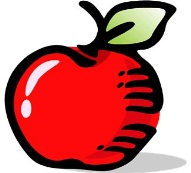 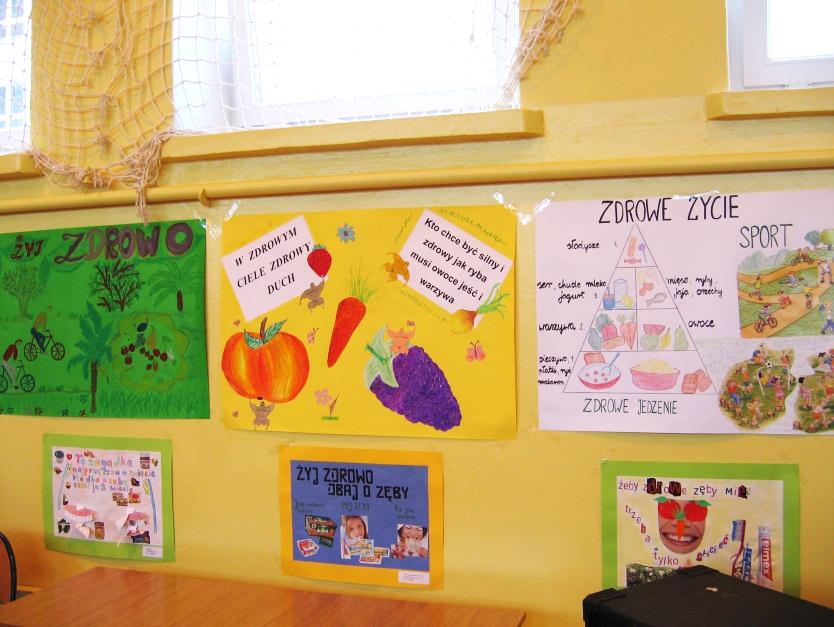 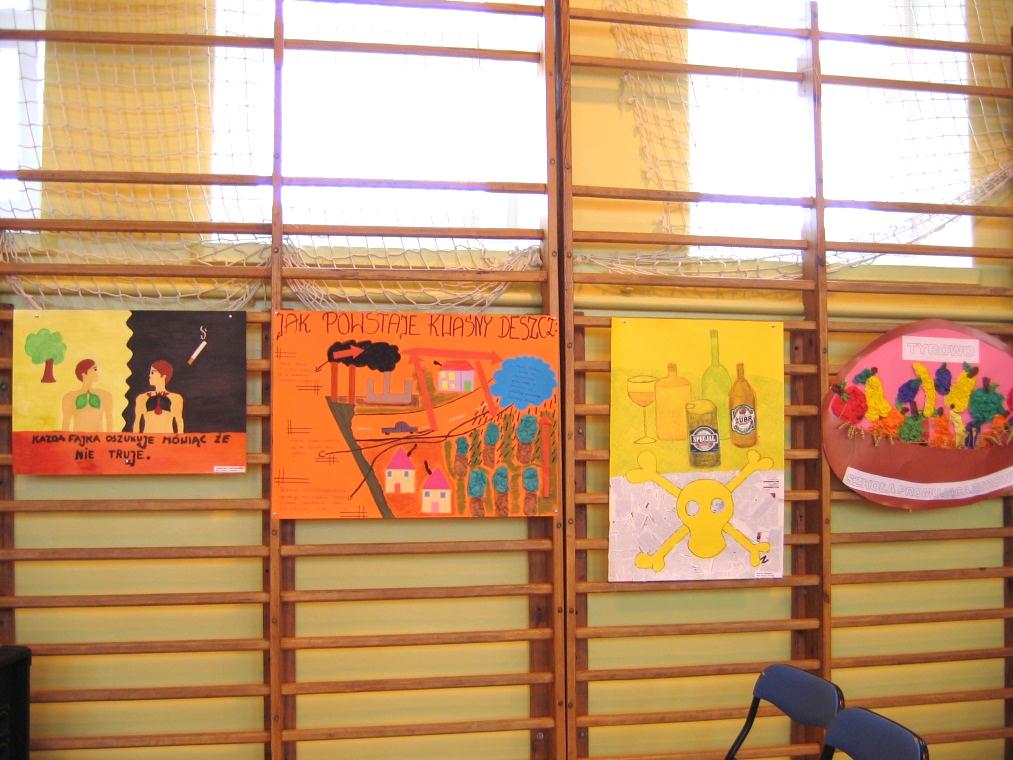 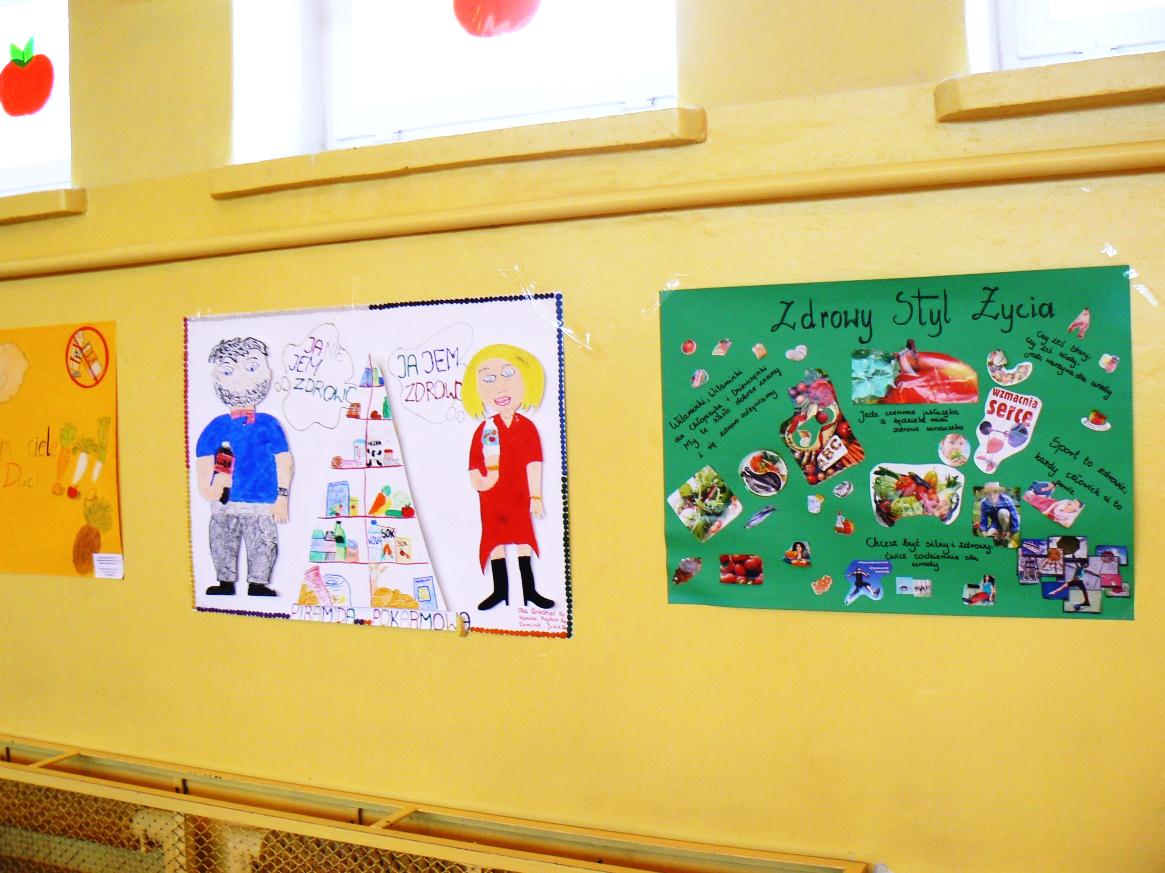 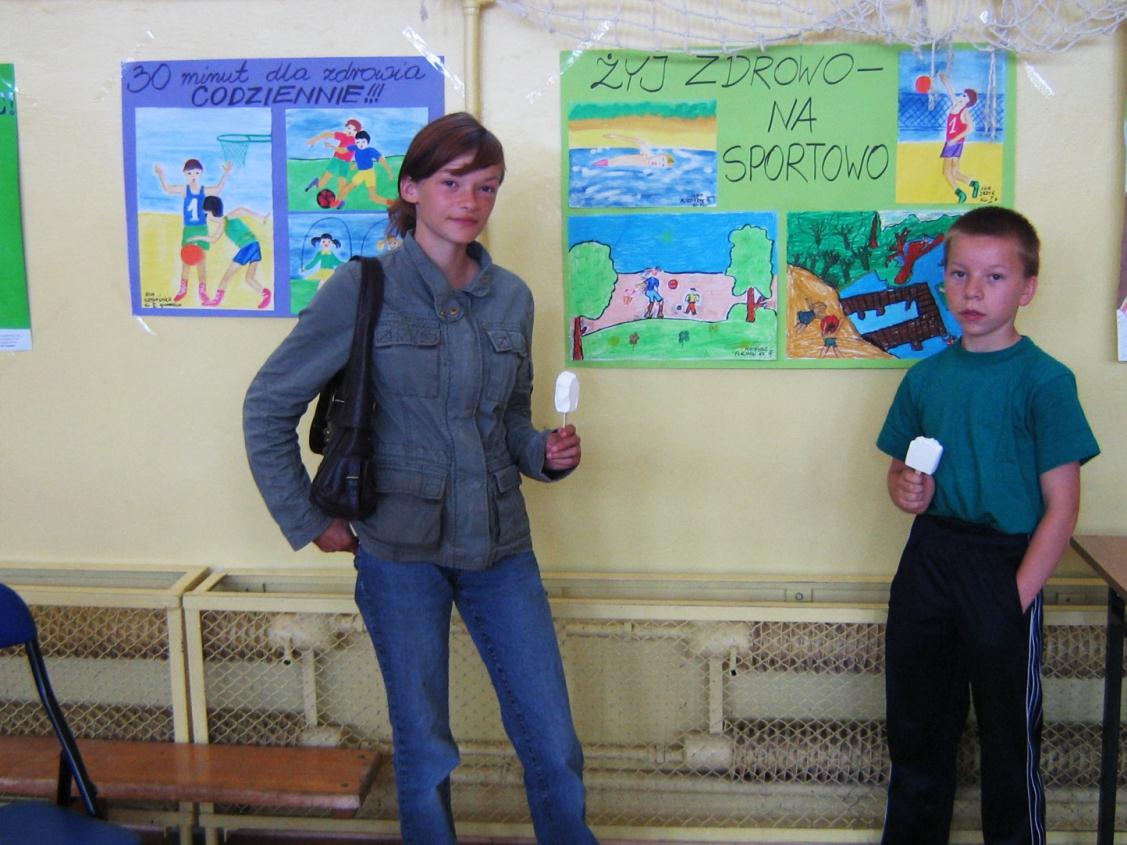 Formy realizacji:   FESTIWAL PIOSENKI
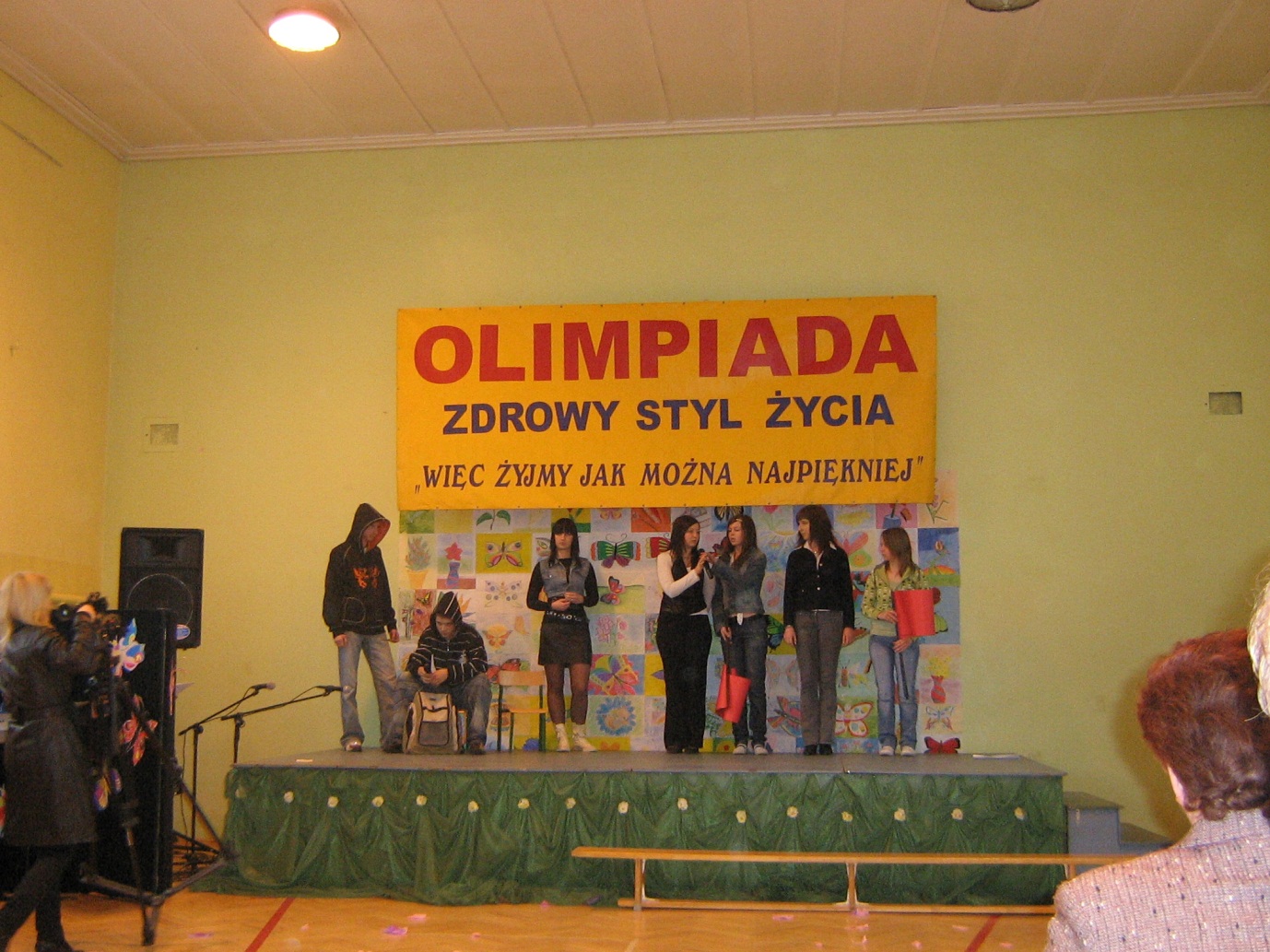 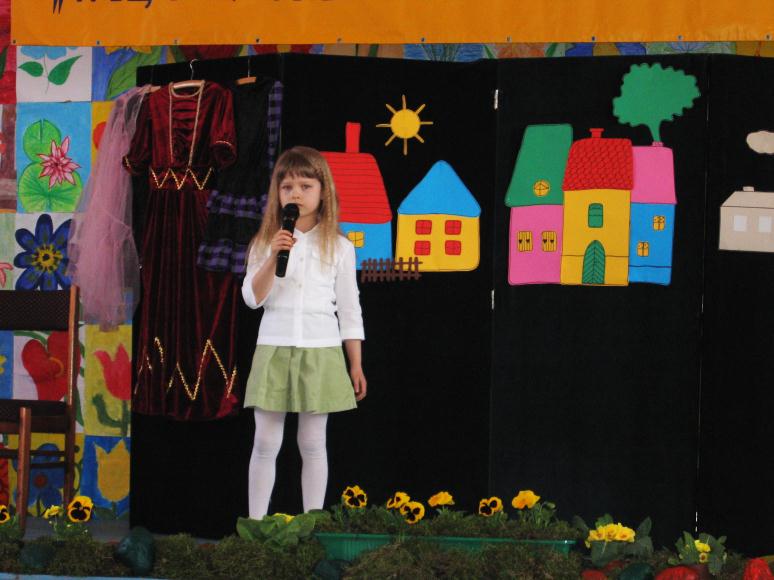 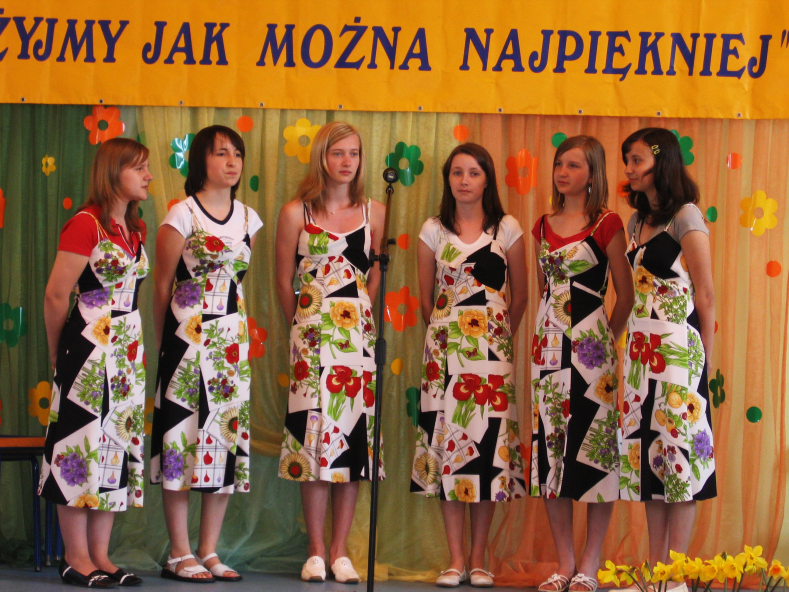 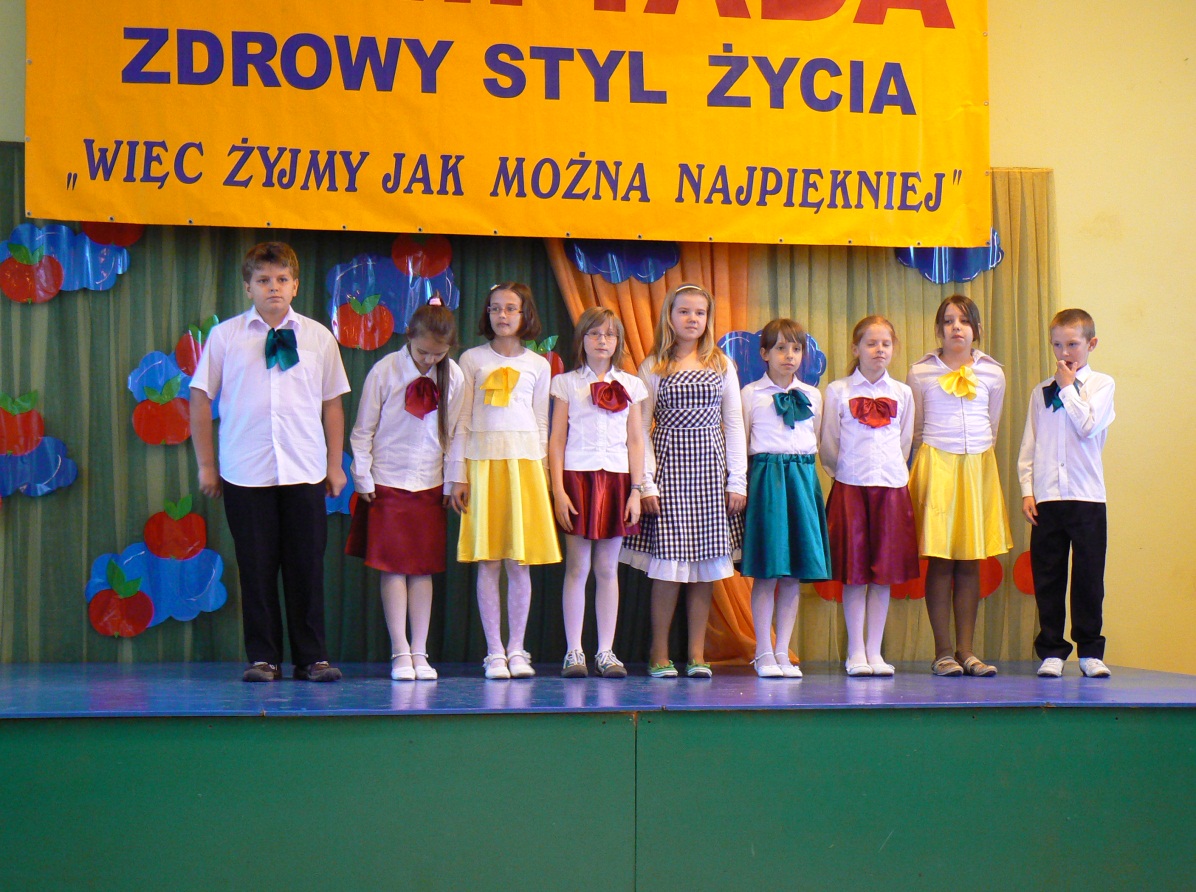 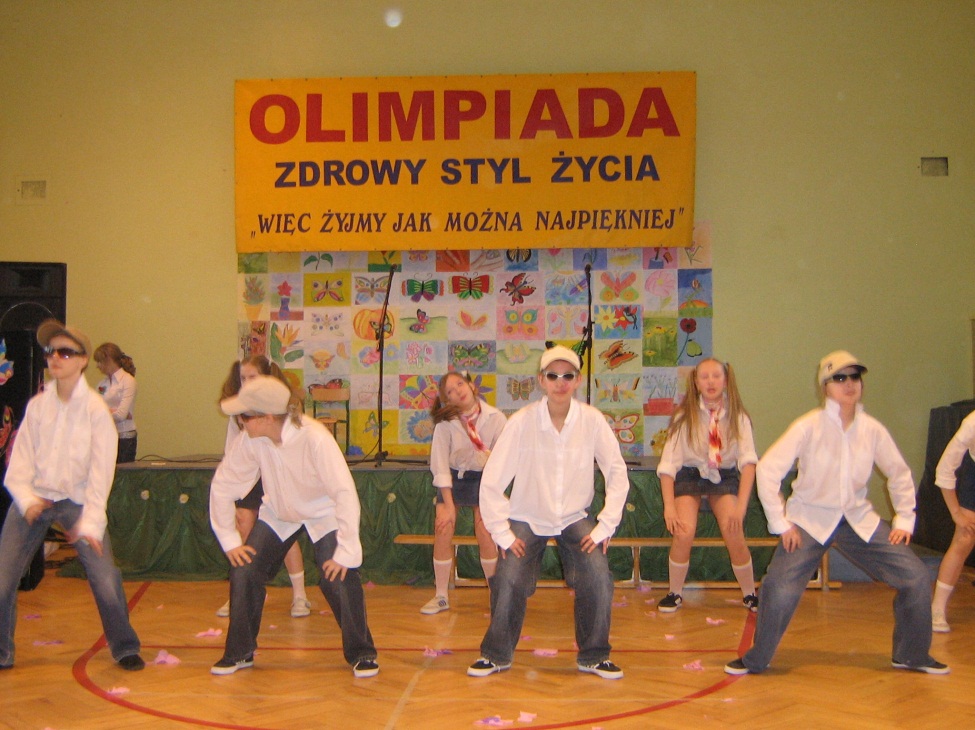 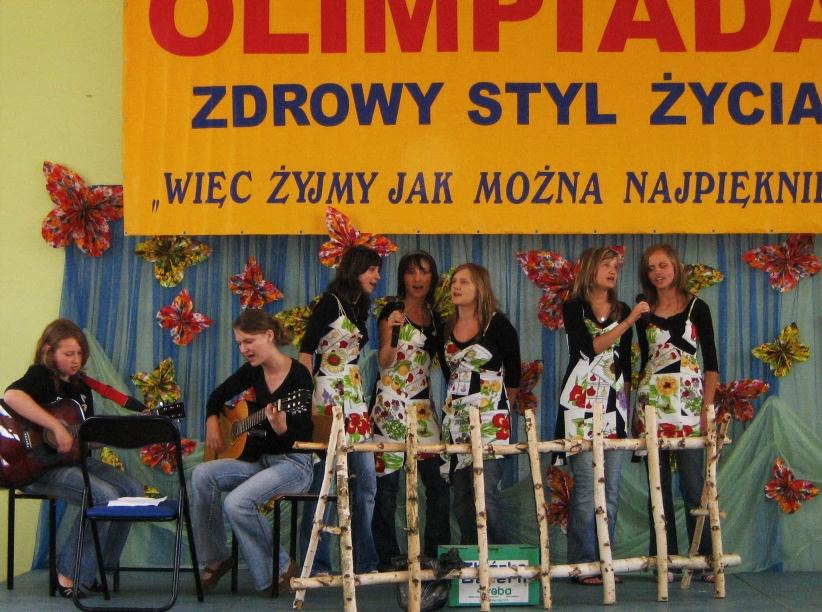 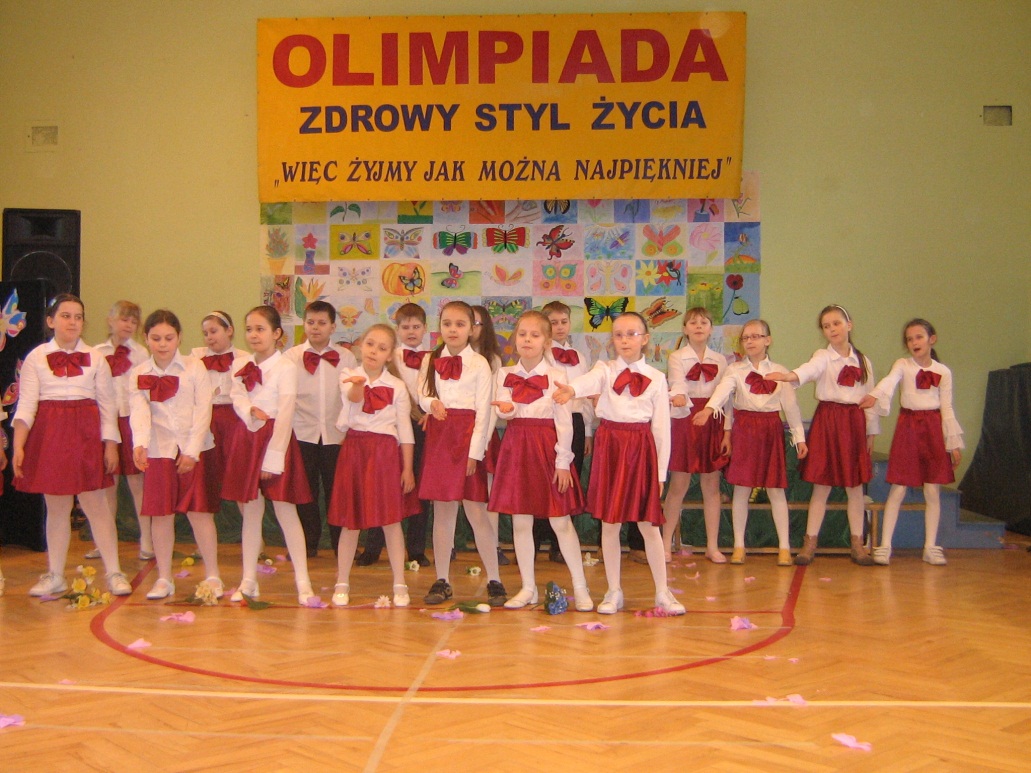 Formy realizacji:   KONKURS WIEDZY O ZDROWIU
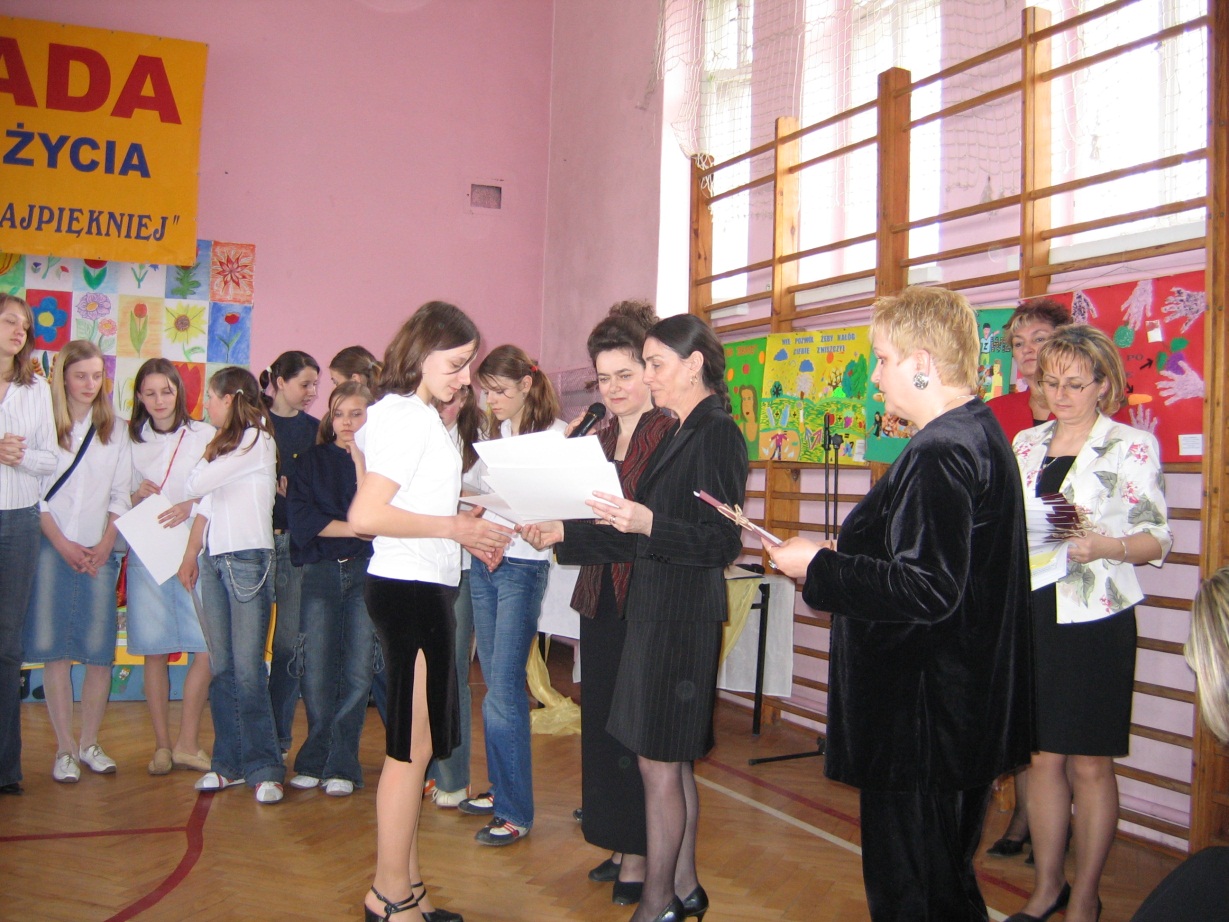 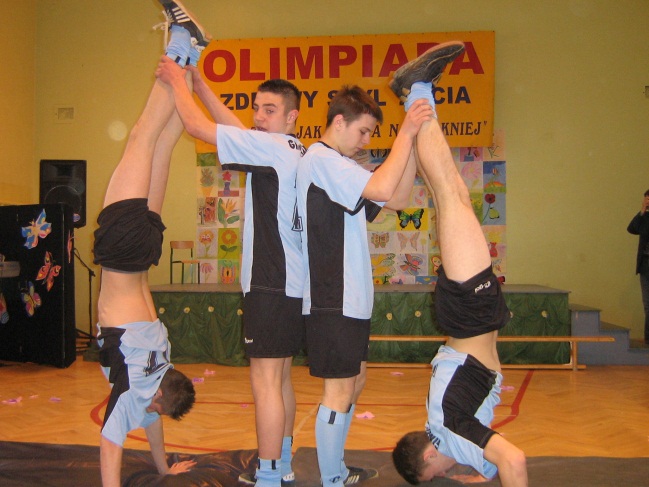 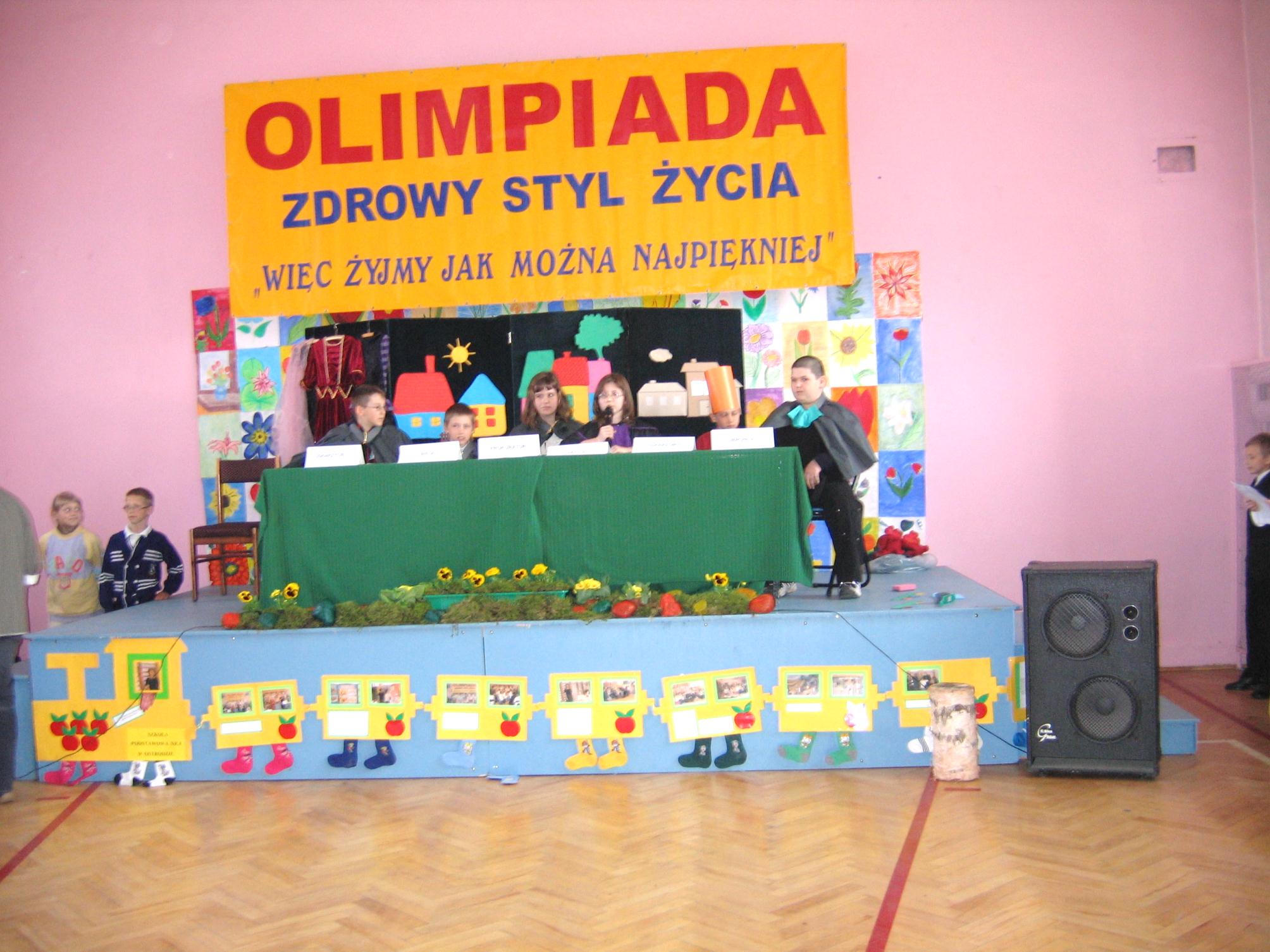 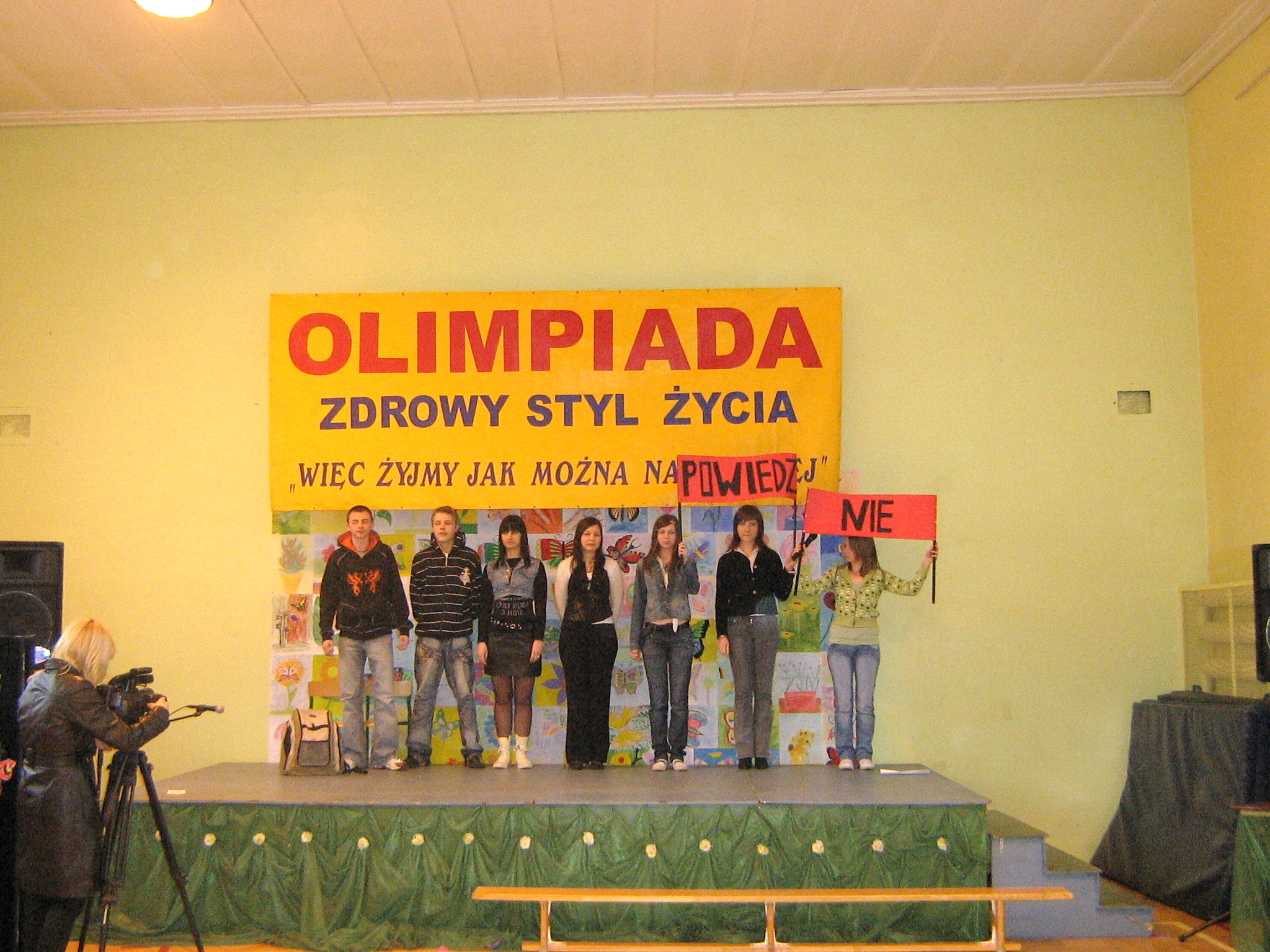 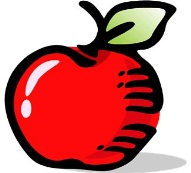 Formy realizacji:   PRZEGLĄD TEATRALNY
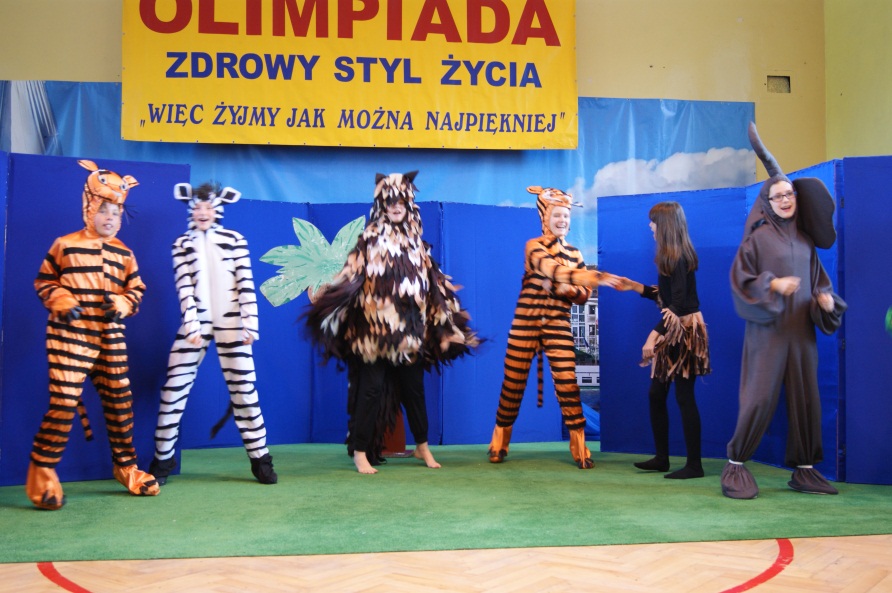 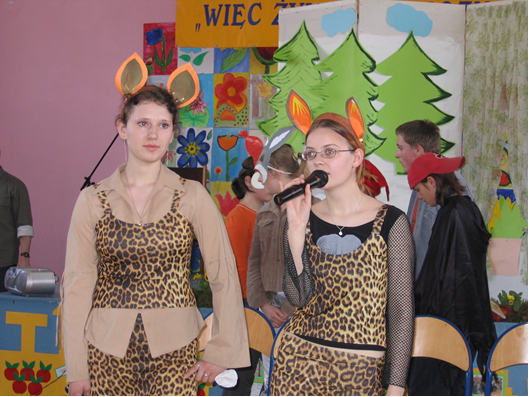 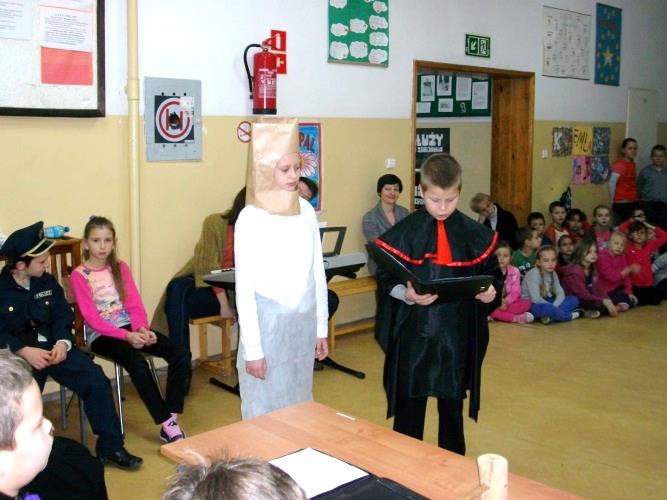 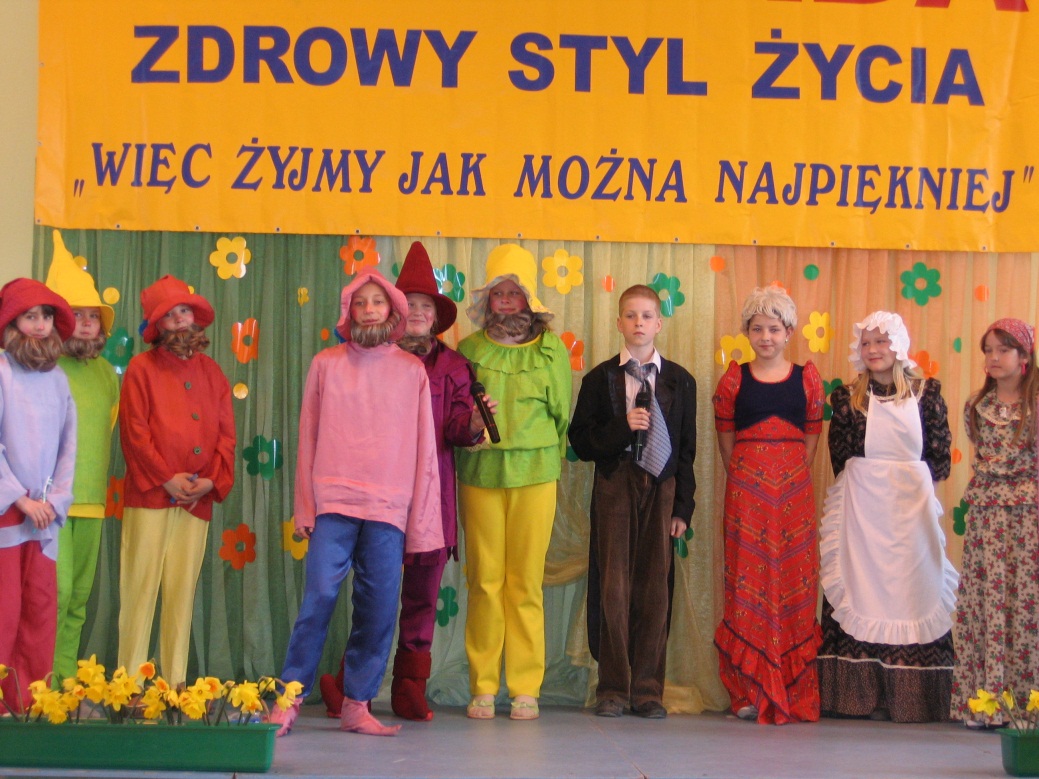 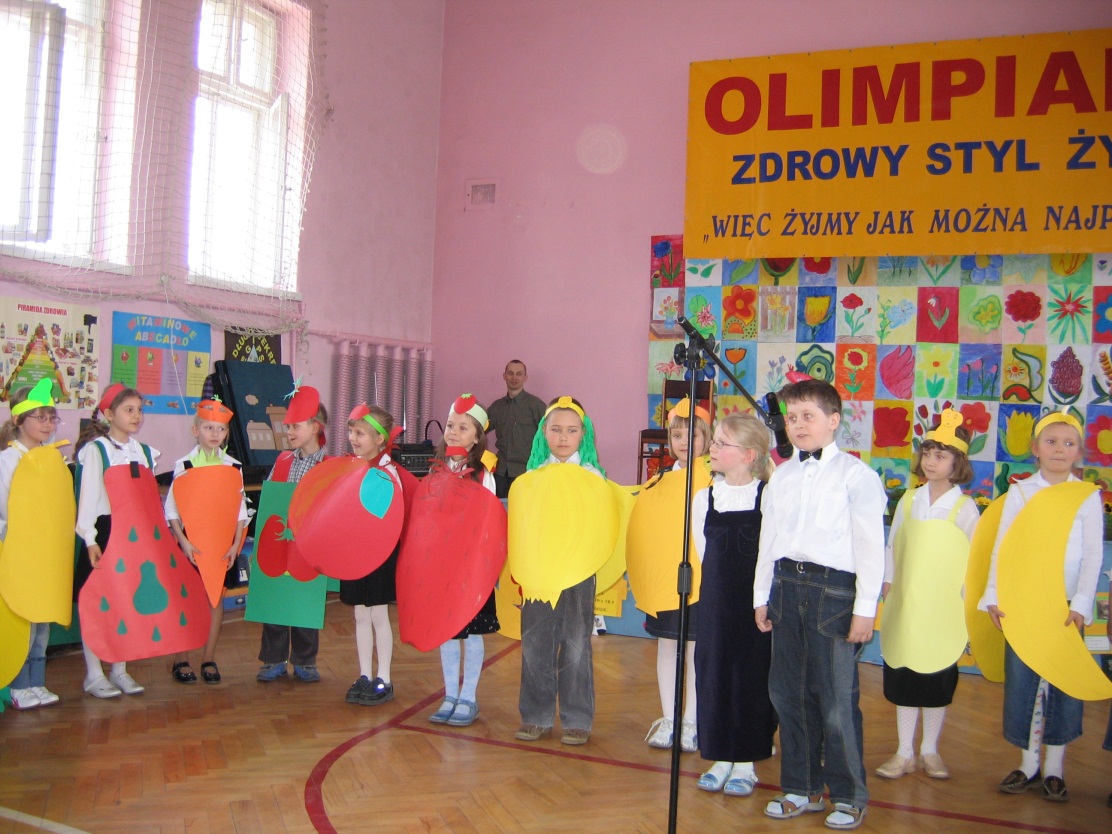 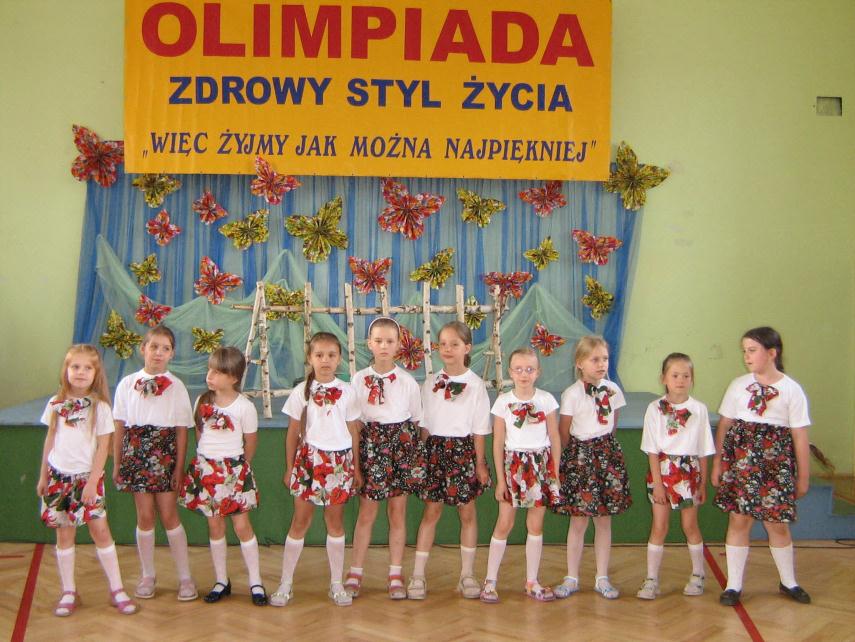 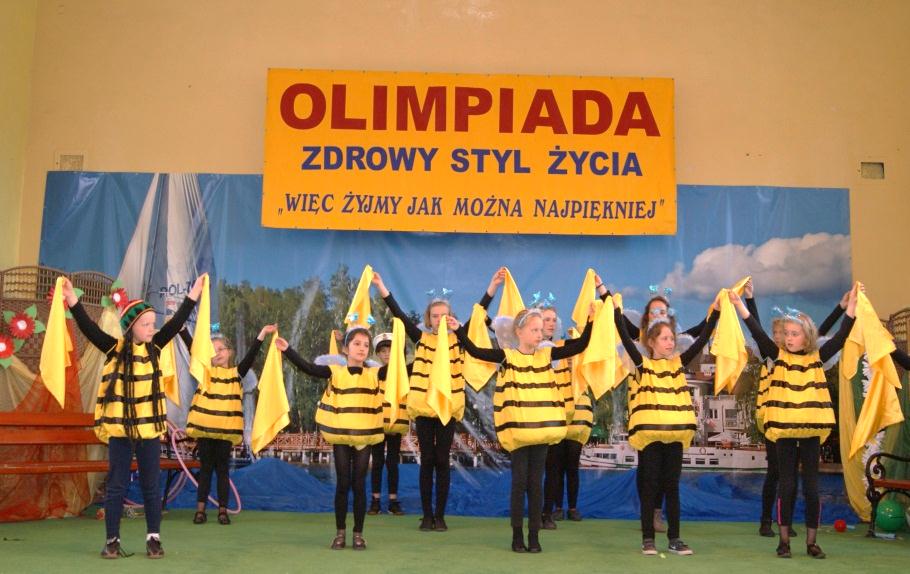 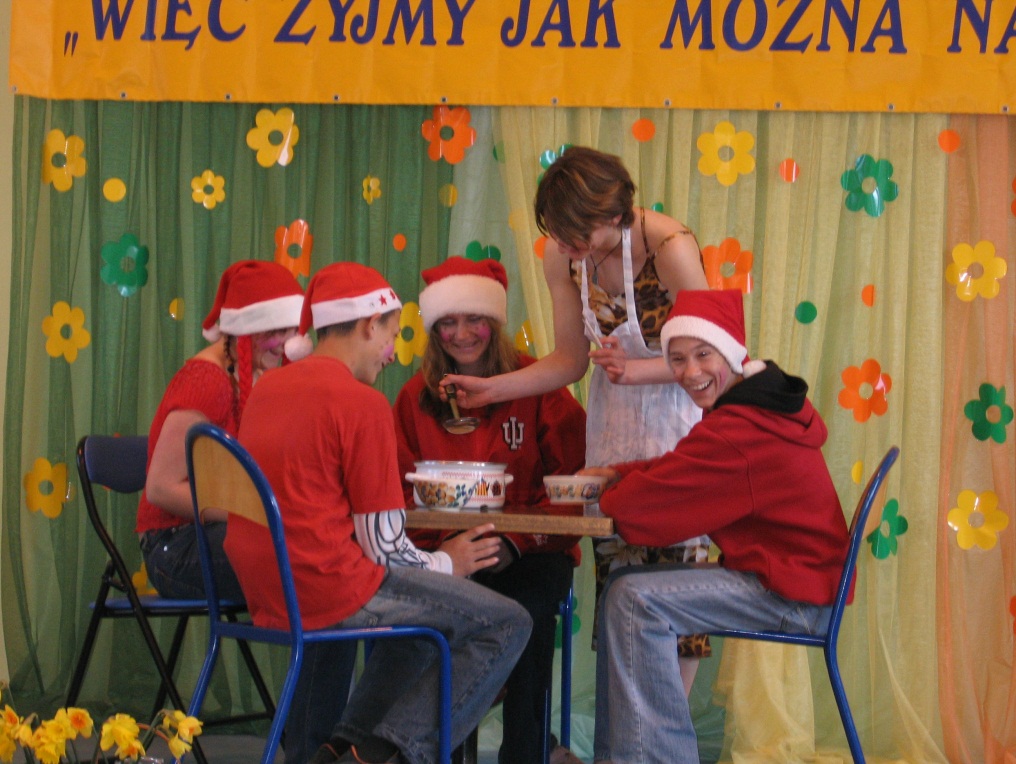 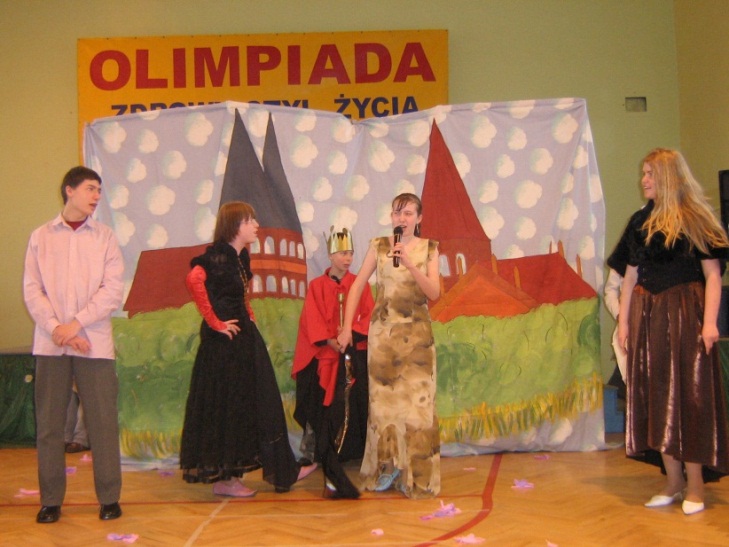 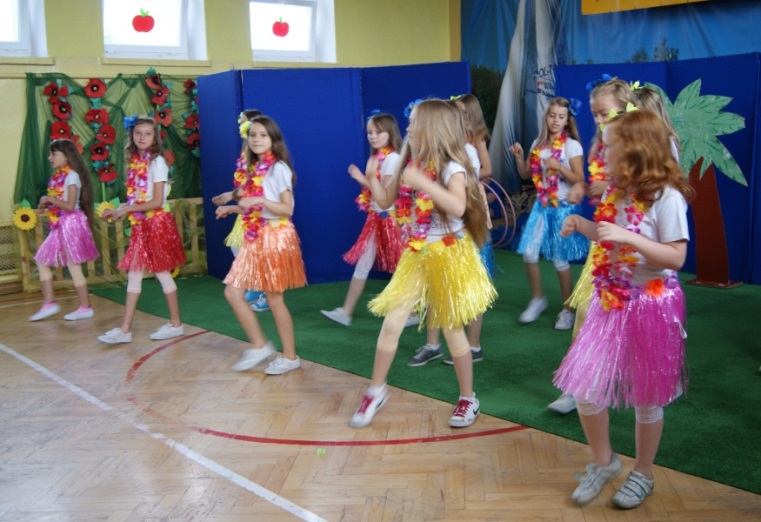 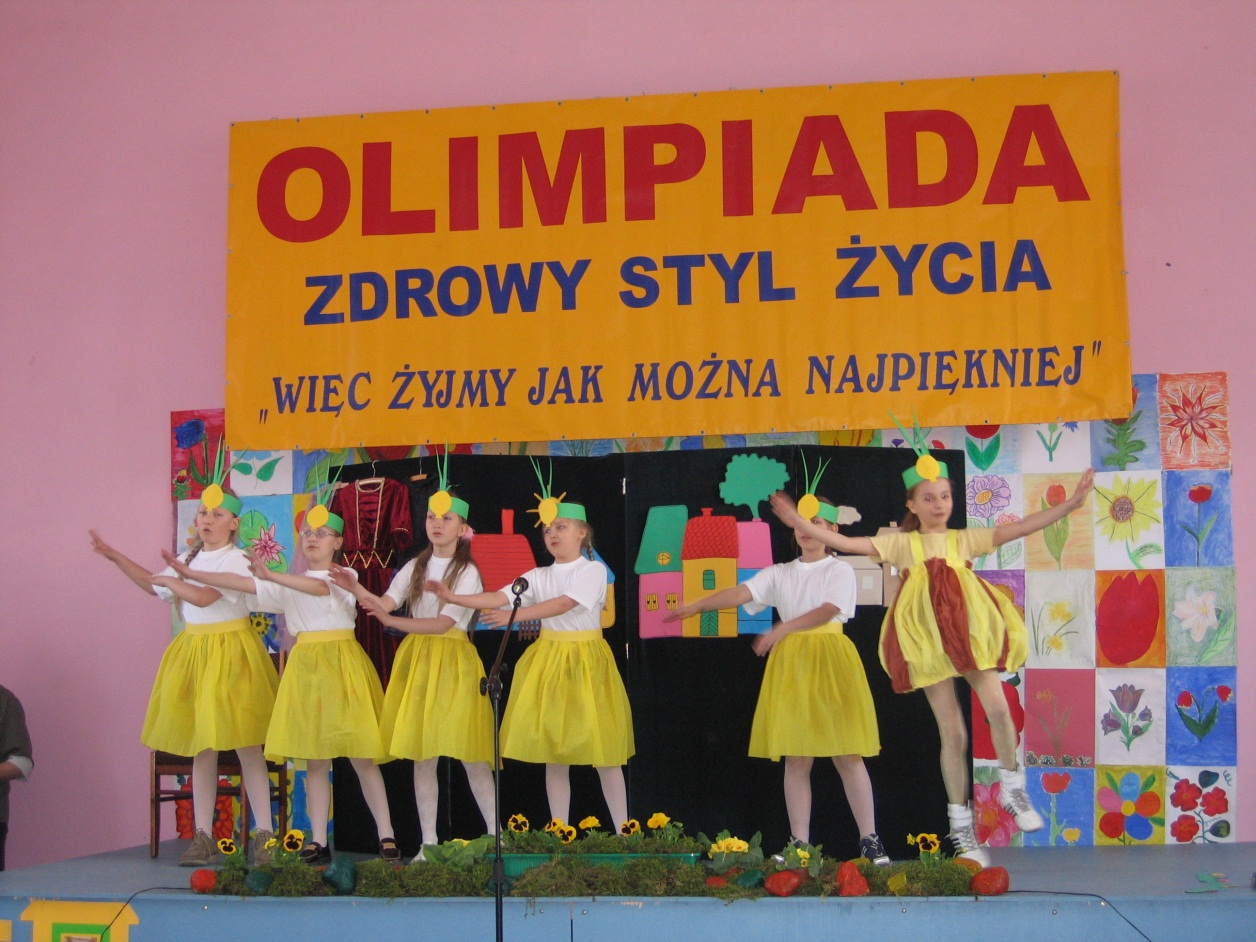 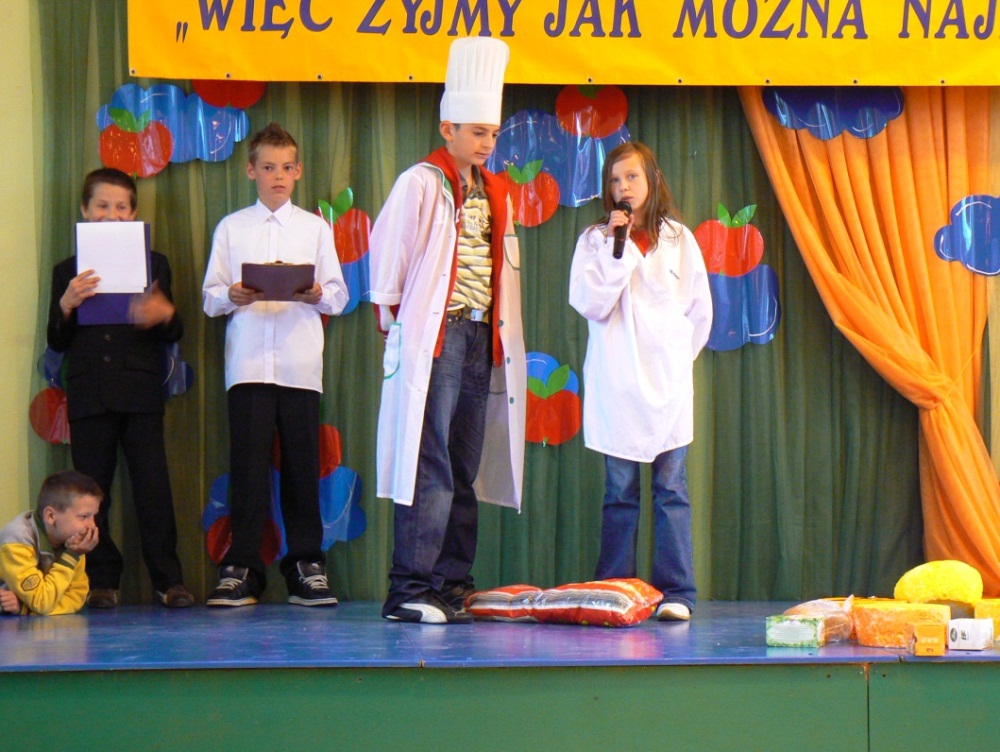 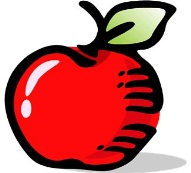 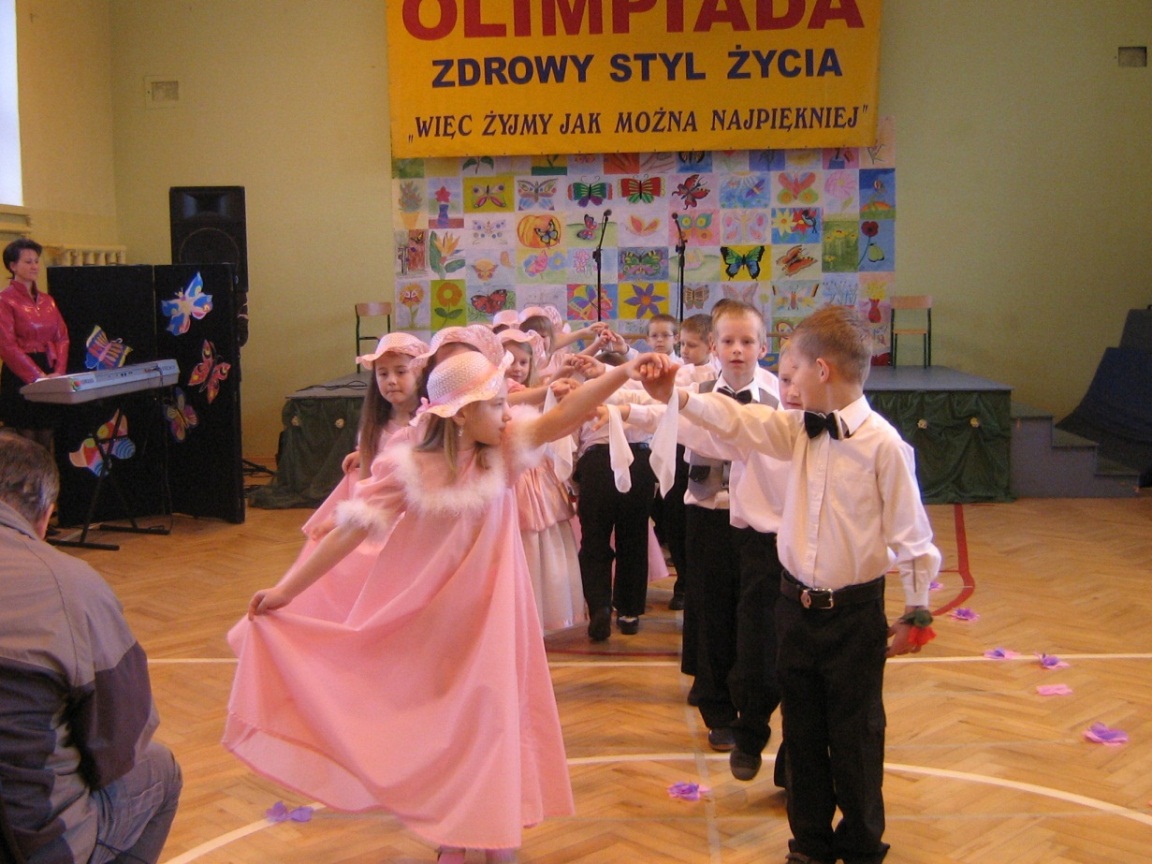 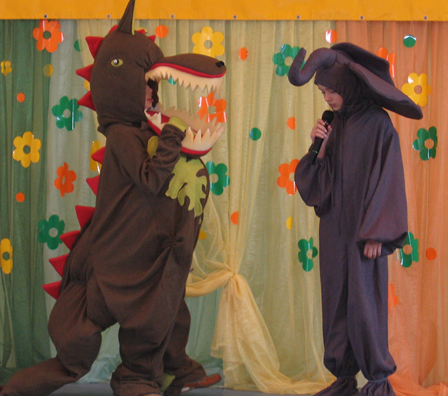 PRZEGLĄD TEATRALNY
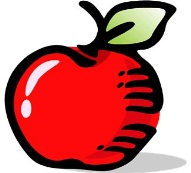 UDZIELANIE PIERWSZEJ POMOCY
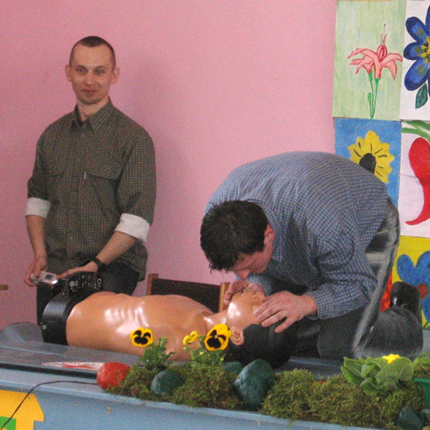 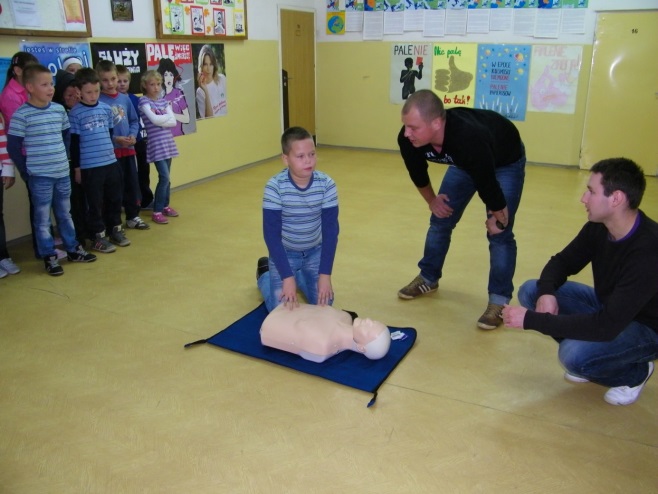 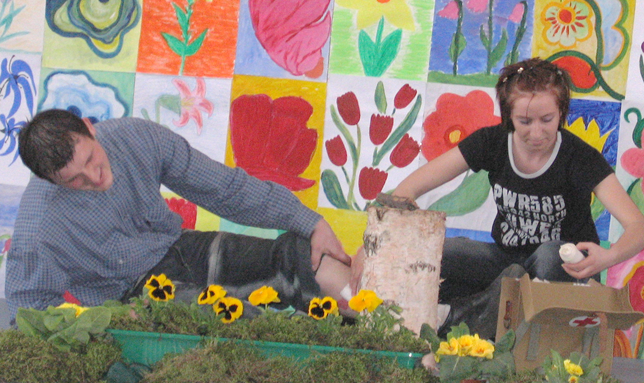 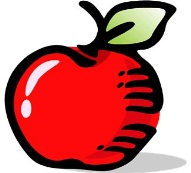 ZDROWE ODŻYWIANIE
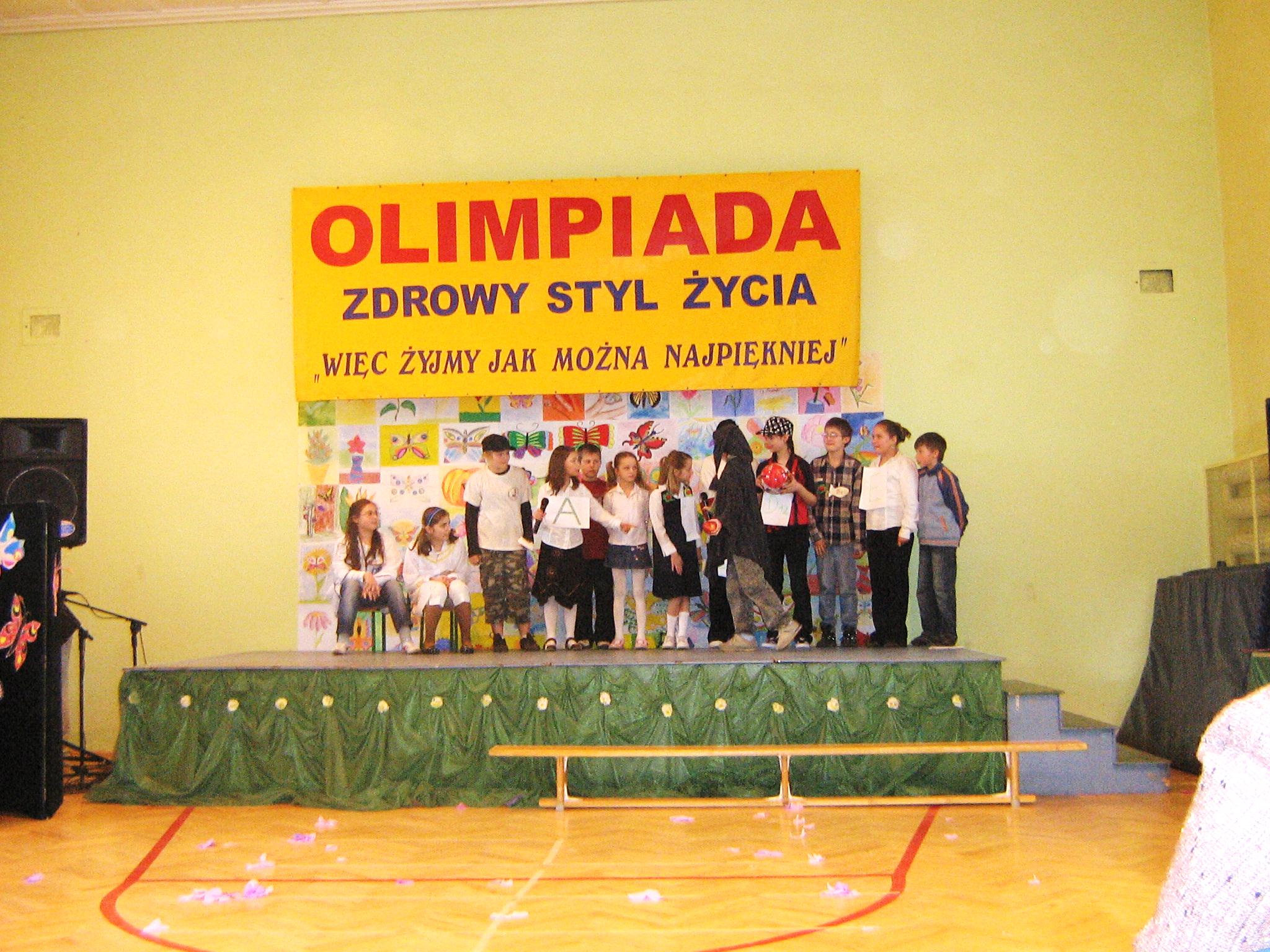 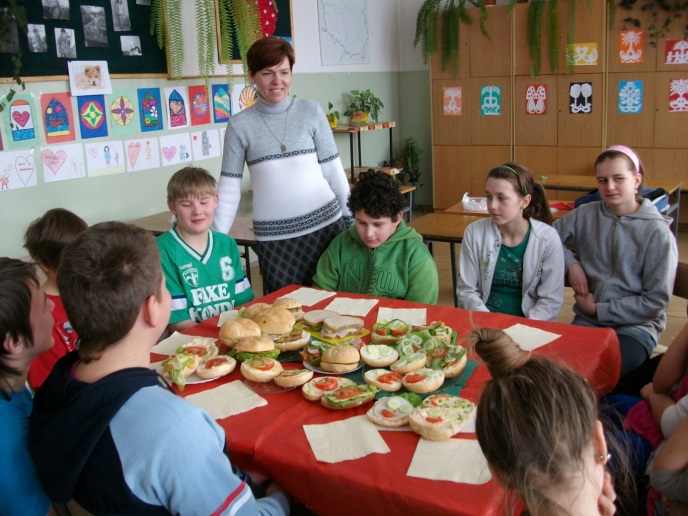 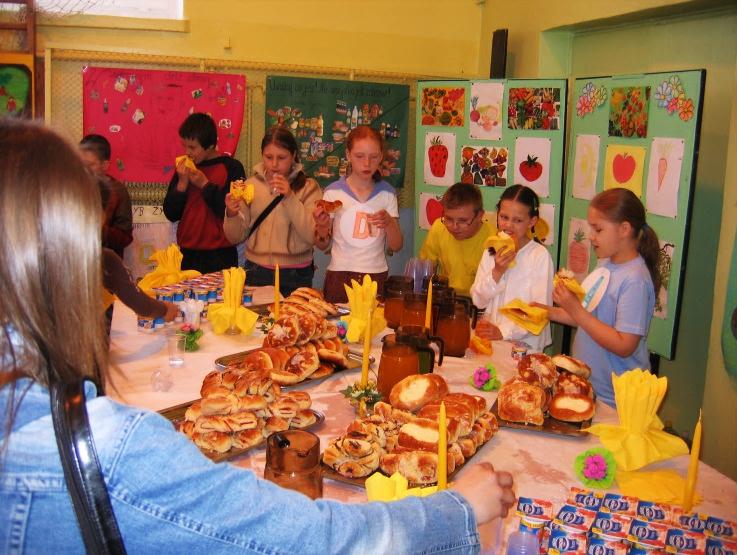 Rok
W czerwcu 2013 roku obchodziliśmy X lecie Olimpiady
















Uroczystość odbyła się w Gimnazjum im.Żołnierza Polskiego w Durągu.
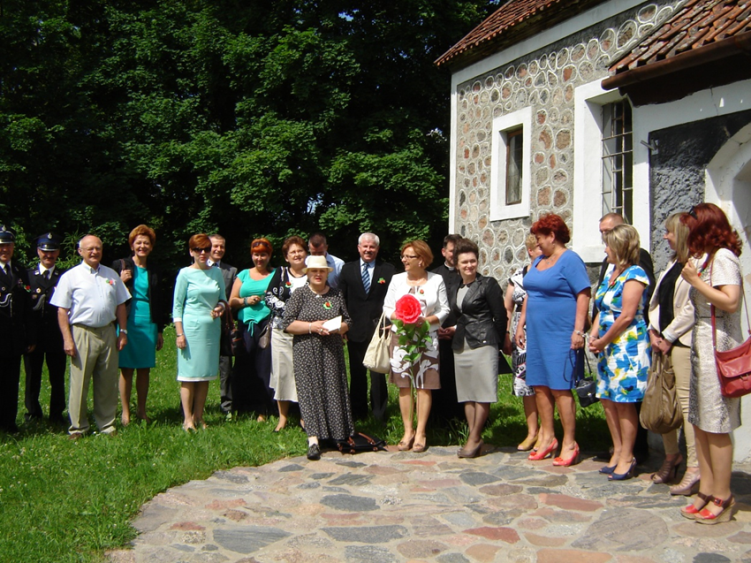 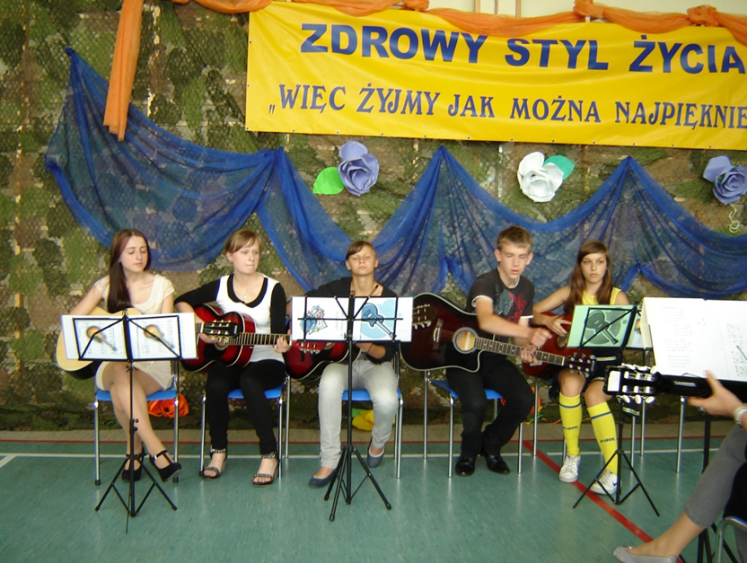 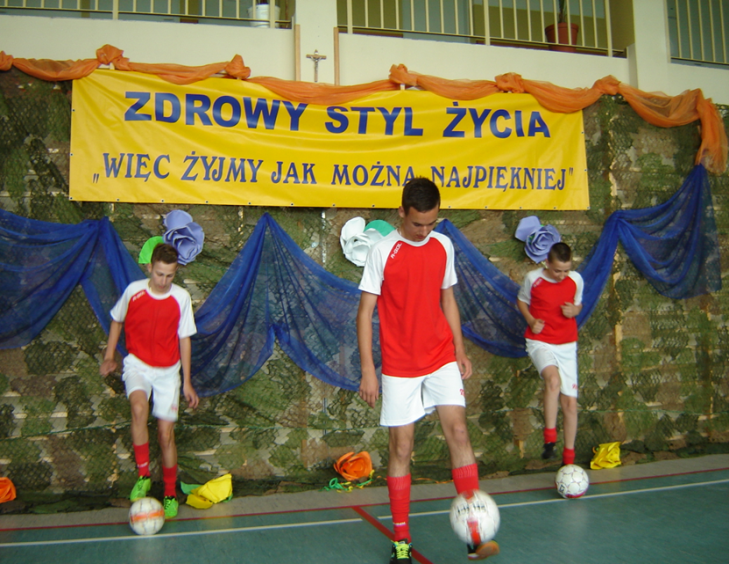 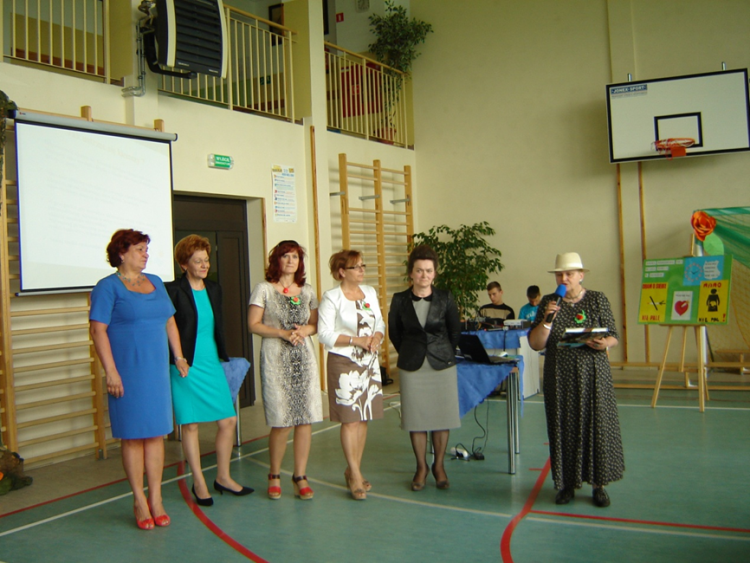 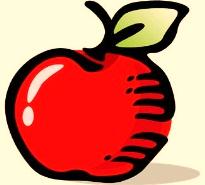 KORZYŚCI Z REALIZACJI OLIMPIADY:

Uczniowie zdobywają i pogłębiają wiedzę o zdrowiu fizycznym i psychicznym, zdrowym stylu życia, rozwijają umiejętności dbania o własne zdrowie i otoczenia.
Nabywają wiedzę gdzie, kiedy, komu, dlaczego mówić NIE.
Są zachęceni do spędzania czasu w sposób  aktywny, ciekawy i pożyteczny.
Zdobywają umiejętności praktyczne w zakresie udzielania pierwszej pomocy.
Uczniowie rozwijają wyobraźnię, twórczość i wrażliwość.
Rozwijają zainteresowania plastyczne, muzyczne i teatralne.
Olimpiada przyczynia się do kształtowania umiejętności współpracy w grupie, odpowiedzialności za podejmowane działania, daje możliwość odniesienia sukcesu i podniesienia poczucia własnej wartości wszystkim uczestnikom.
Rozszerzenie współpracy ze środowiskiem lokalnym oraz instytucjami wspierającymi.
Integracja dzieci i młodzieży różnych szkół i placówek oraz uczniów niepełnosprawnych.
Zainteresowanie poszczególnymi zadaniami dzieci i młodzież o różnych talentach, uzdolnieniach i zainteresowaniach, możliwościach w szerokim przekroju wiekowym.
Zaangażowanie bardzo dużej liczby uczniów, nauczycieli   i rodziców                           w przygotowania do Olimpiady oraz jej przebieg.
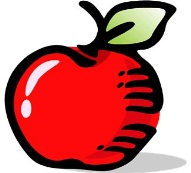 SOJUSZNICY  SZKÓŁ  I PLACÓWEK :
 
SPOŁECZNOŚCI SZKOLNE BIORĄCE UDZIAŁ W OLIMPIADZIE, RODZICE, 
SAMORZĄDY POWIATU, GMINY  I MIASTA OSTRÓDA,
POWIATOWA STACJA SANITARNO – EPIDEMIOLOGICZNA W OSTRÓDZIE,
WOJEWÓDZKA STACJA SANITARNO – EPIDEMIOLOGICZNA W OLSZTYNIE,
WARMIŃSKO – MAZURSKI ZARZĄD OKRĘGOWY PCK W OLSZTYNIE, 
ZARZĄD ODDZIAŁU REJONOWEGO PCK W OSTRÓDZIE,
KURATORIUM OŚWIATY W OLSZTYNIE, st. wizytator ANNA ZDANIUKIEWICZ
PORADNIA PSYCHOLOGICZNO – PEDAGOGICZNA W OSTRÓDZIE
STACJA SOCJALNA JOHANNITÓW W OSTRÓDZIE,
POLICJA, STRAŻ MIEJSKA I STRAŻ POŻARNA W OSTRÓDZIE,
LOKALNE MEDIA
KOORDYNATOR JOLANTA  DAKOWSKA
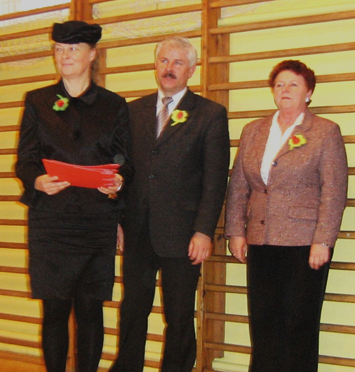 NOWE DZIAŁANIA WZBOGACAJĄCE PROGRAM OLIMPIADY

Projekt ,,Nie jesteś Robinsonem ,czyli ograniczanie przemocy w środowisku dzieci          i młodzieży” 
rok 2005-2007
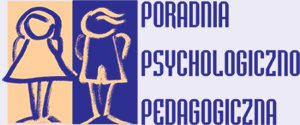 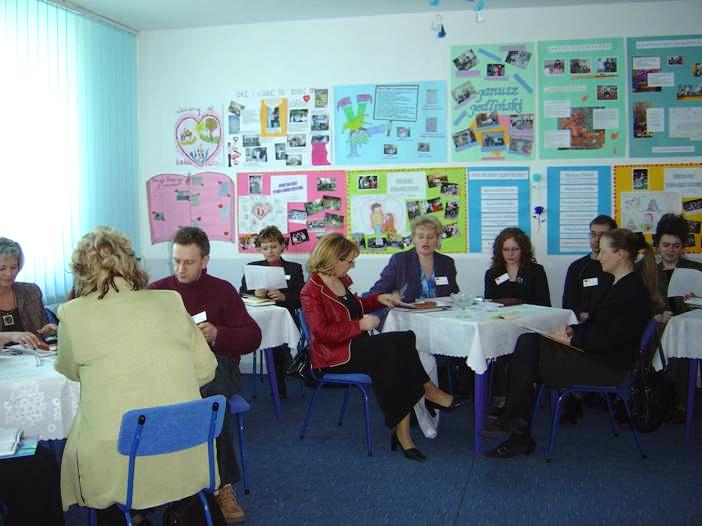 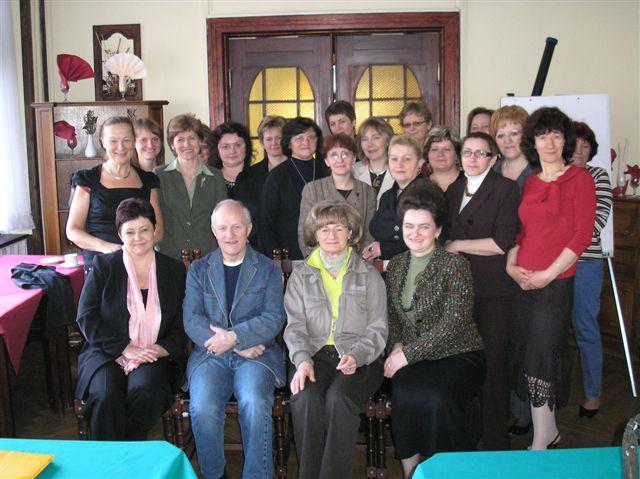 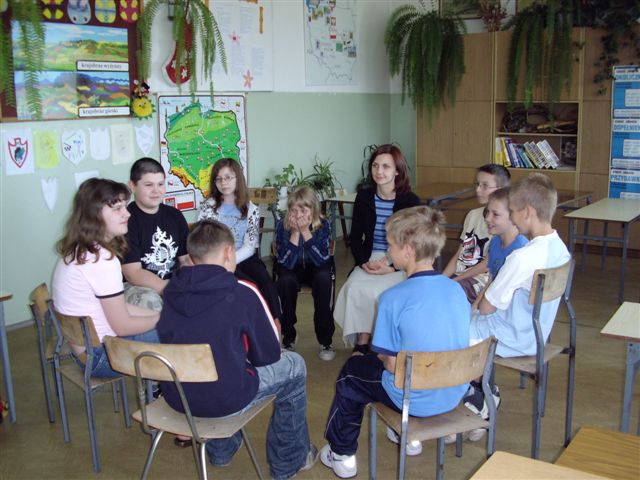 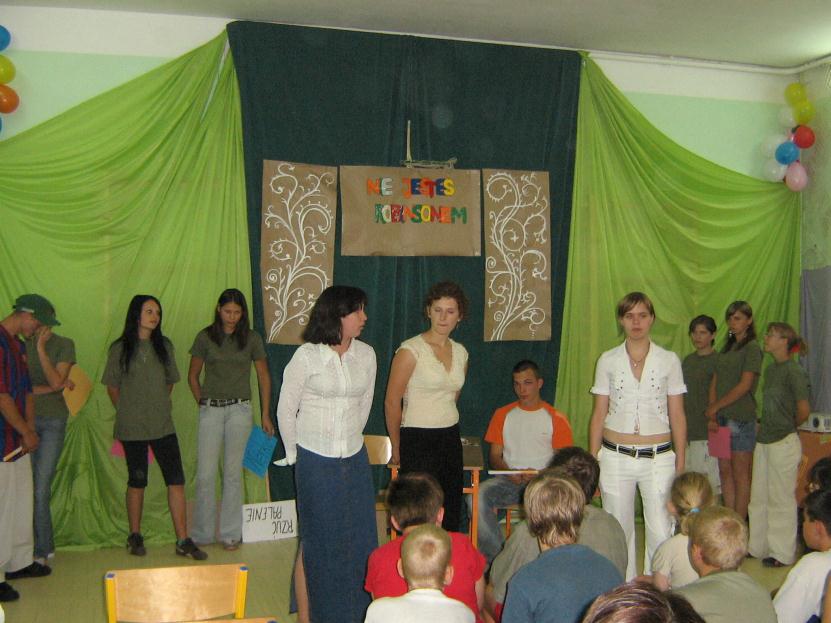 „Kleszcz mały, czy duży, nic dobrego nie wróży”
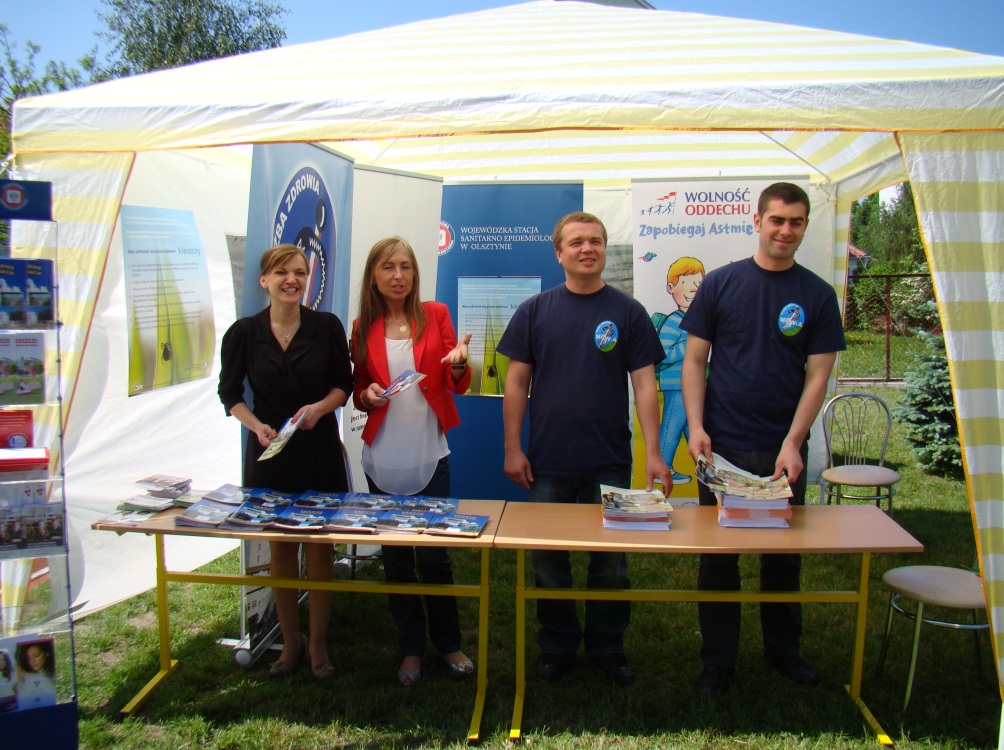 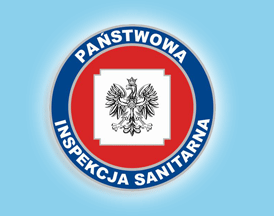 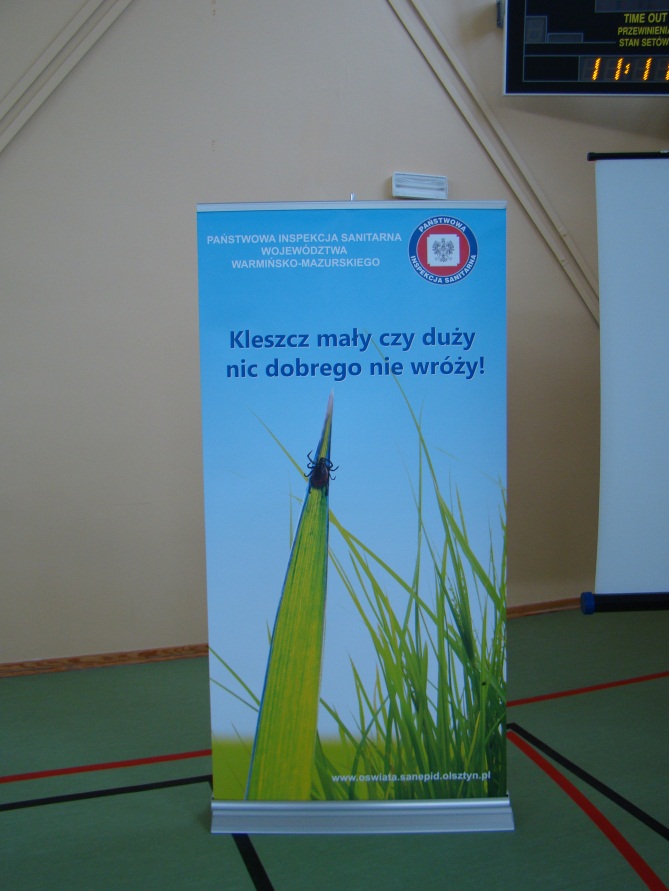 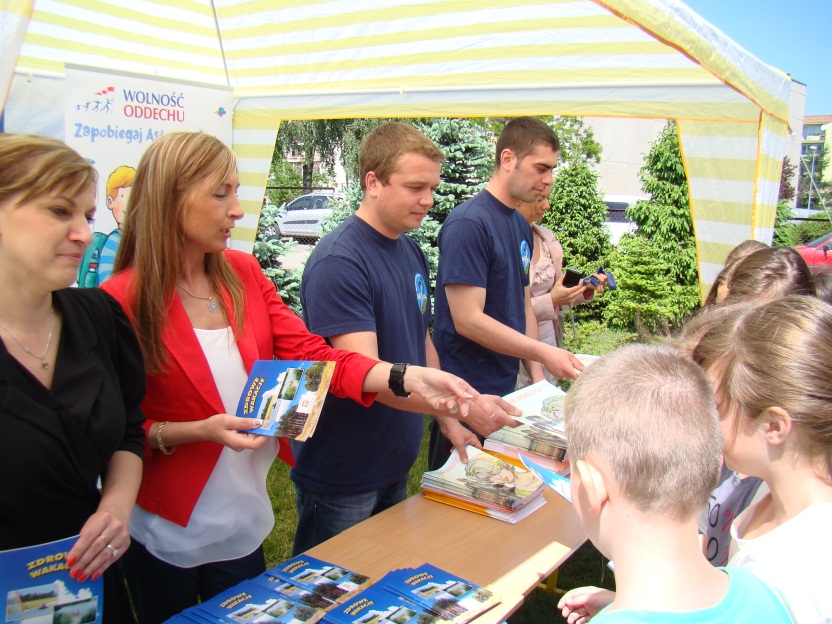 „SZKOŁA WOLNA OD DYMU TYTONIOWEGO”
24.10.2012
Nagranie do programu „Nasze zdrowie” 
TVP 3 Olsztyn
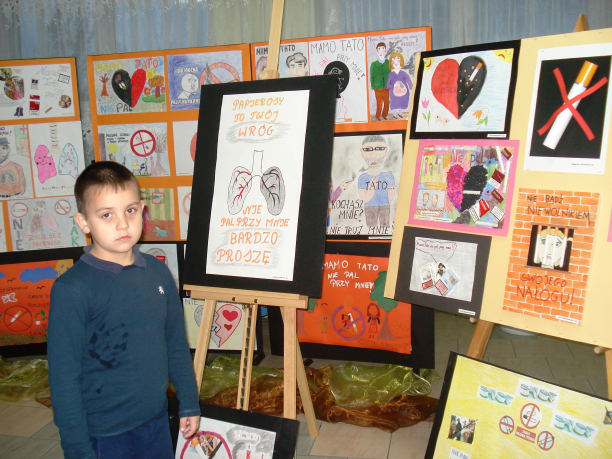 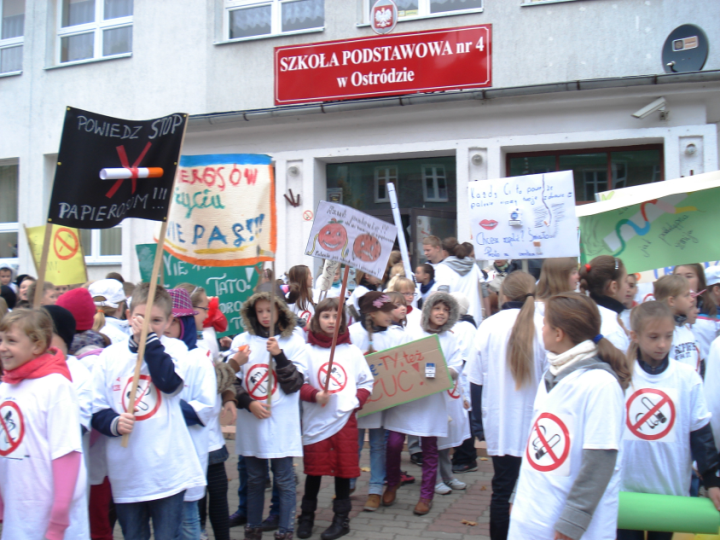 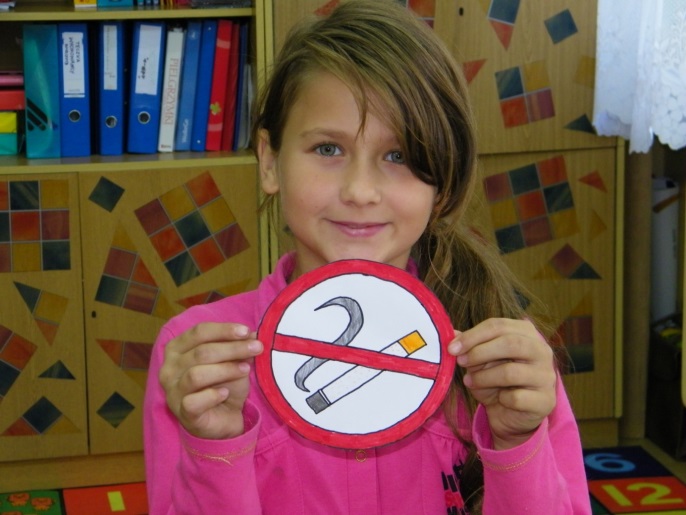 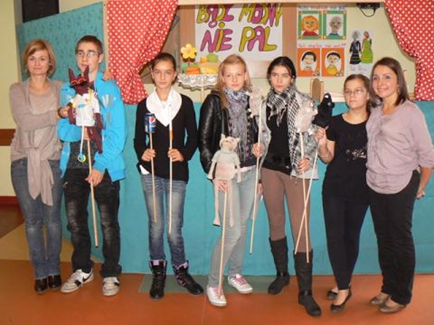 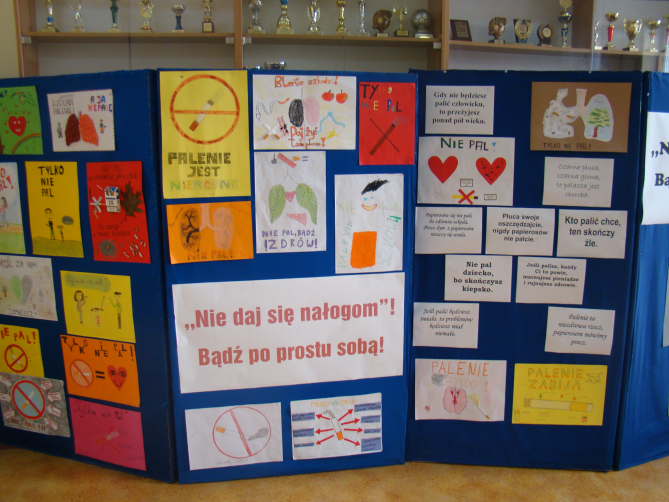 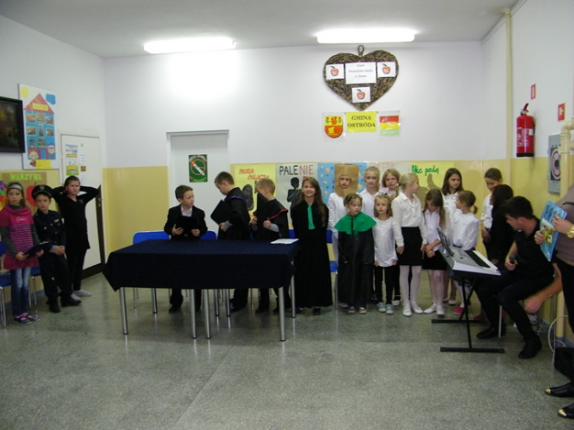 „SZKOŁA WOLNA OD DYMU TYTONIOWEGO”
26.10.2012 
 konferencja  „Szkoły  wolne od dymu tytoniowego”
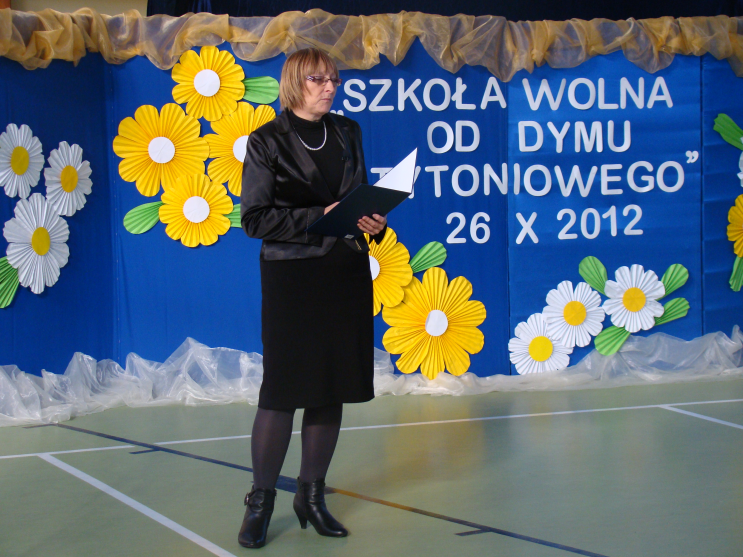 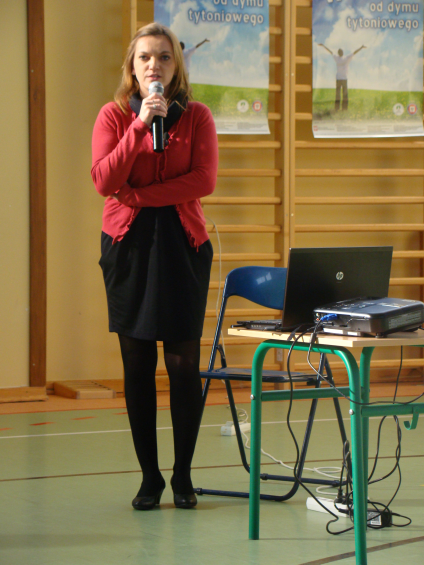 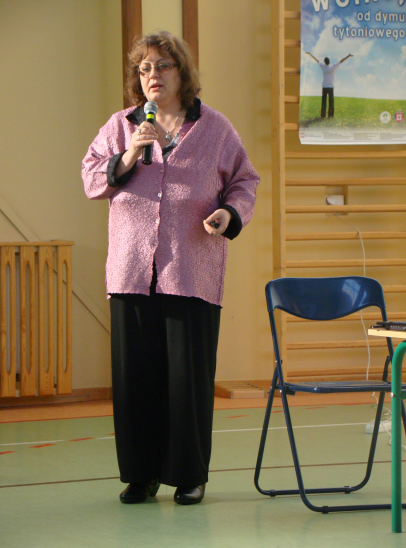 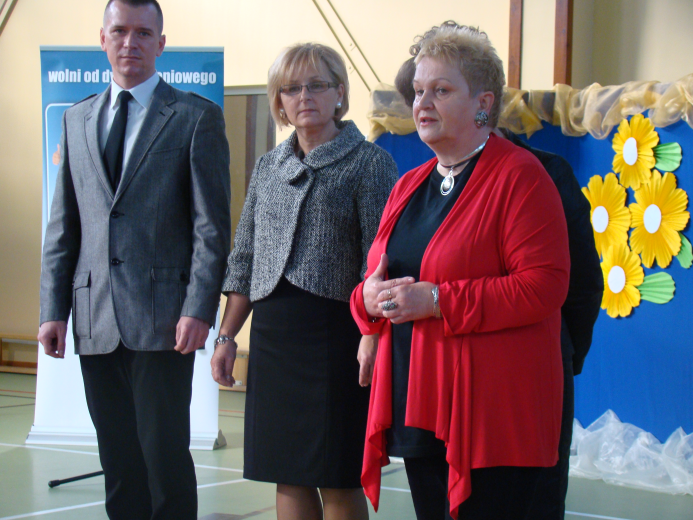 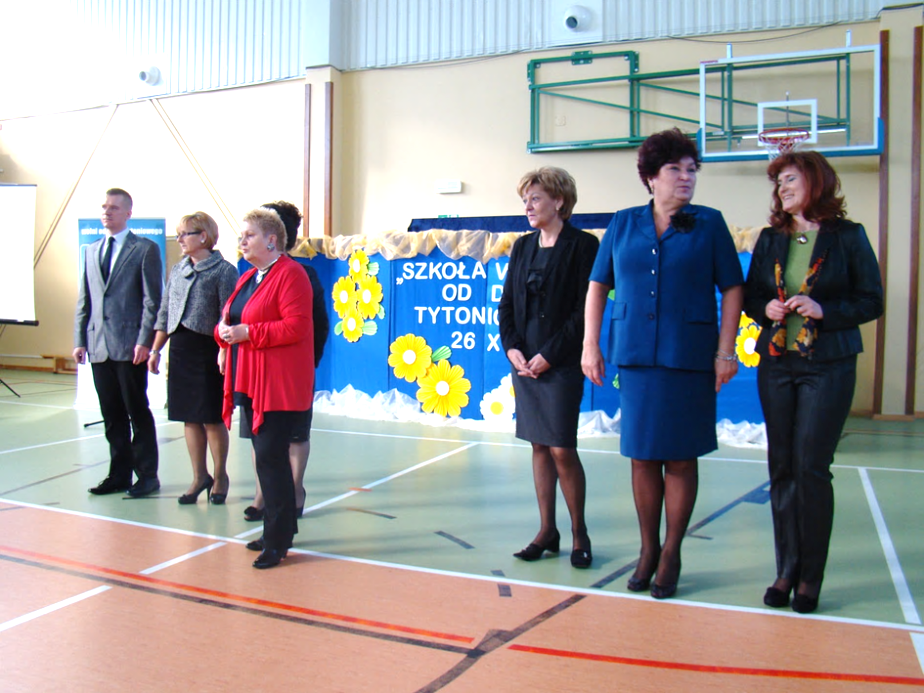 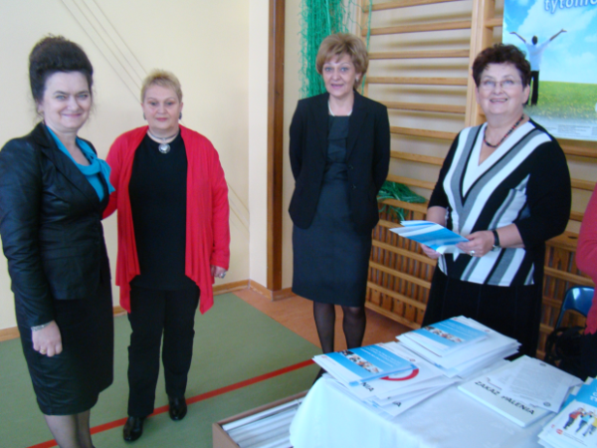 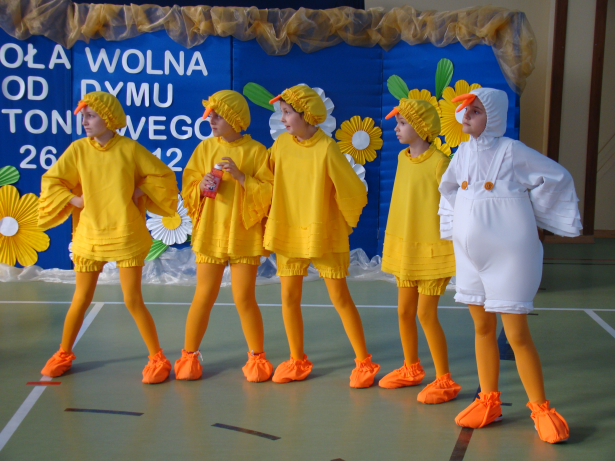 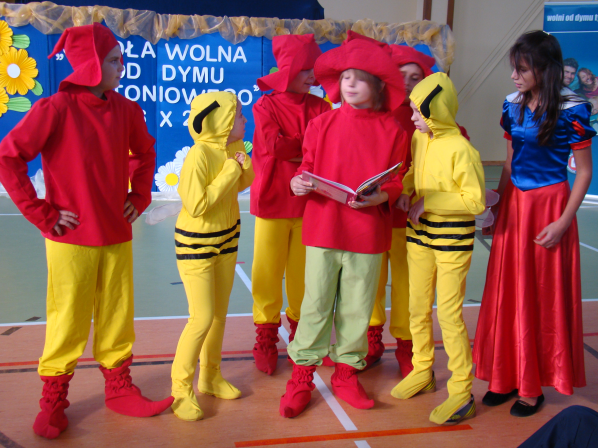 „PROMOCJA ZDROWIA PRACOWNIKÓW SZKOŁY”
Szkoła Podstawowa nr 3 im. Jana Pawła II w Ostródzie
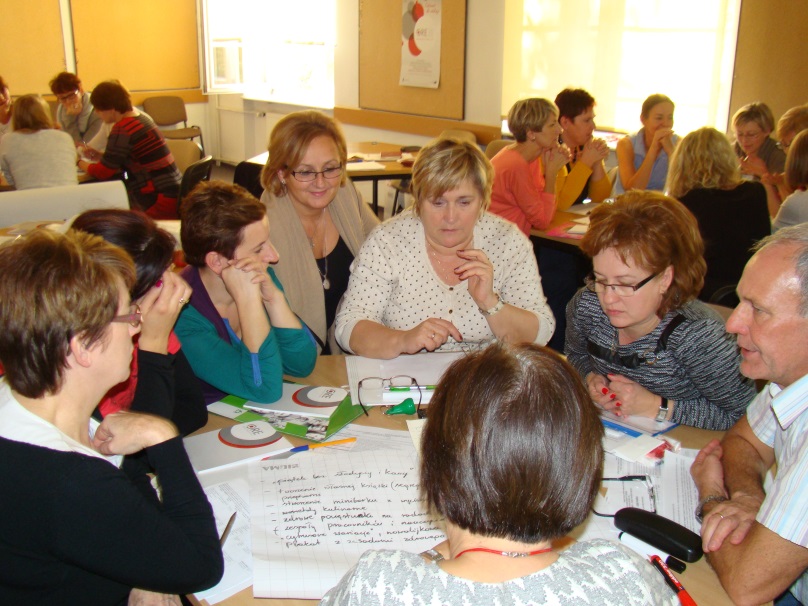 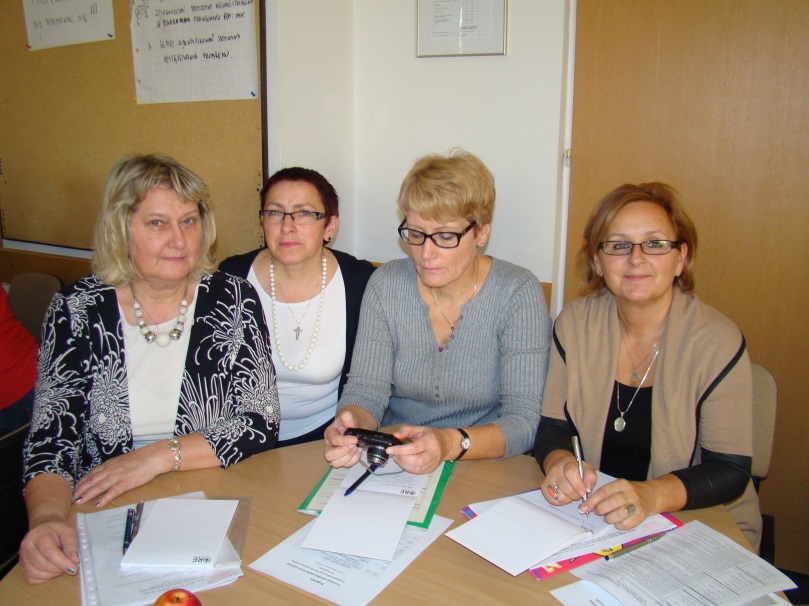 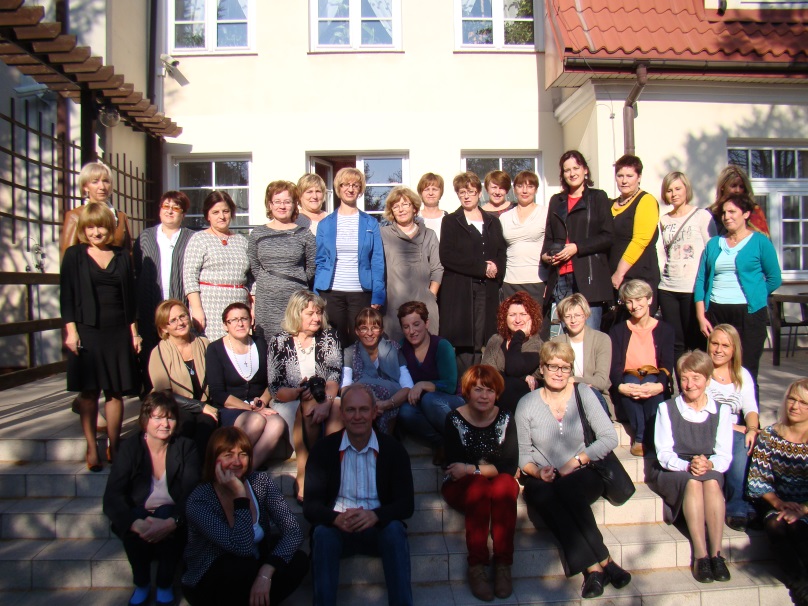 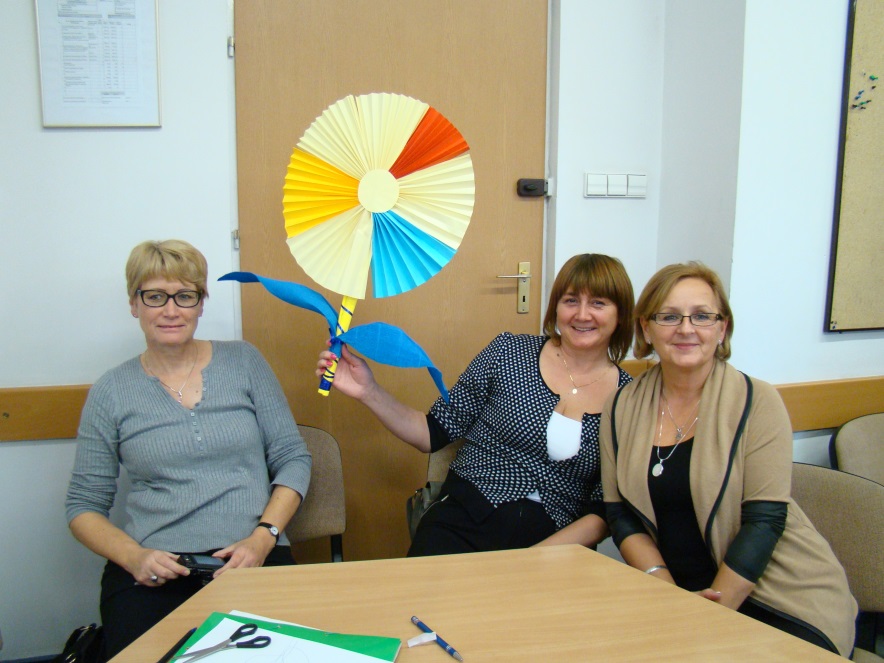 Treści Olimpiady na stałe poszerzyły zakres przekazywanej wiedzy                                   i wpajanych umiejętności, a konkursy stały się tradycją naszych placówek.
Realizacja Olimpiady daje nam wiele satysfakcji, radość działania, jest okazją do wspólnych spotkań i wymiany doświadczeń, integracji.
ZA UWAGĘ DZIĘKUJĄ DYREKTORZY
 SZKÓŁ PROMUJĄCYCH ZDROWIE

 Koordynator Olimpiady: Jolanta Dakowska   
 Mariola Jarmołowicz  
 Grażyna Lipińska  
 Dorota Urban 
 Bożena Bohdziewicz 
 Beata Prusinowska
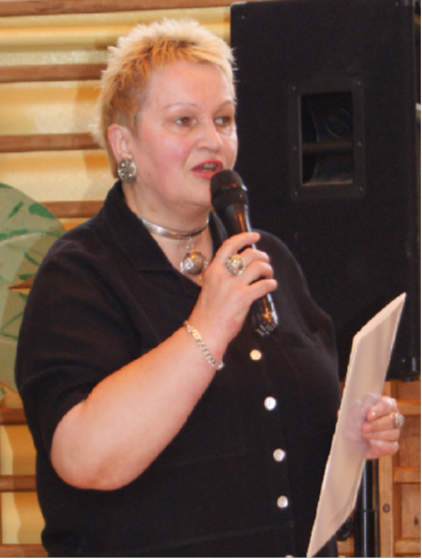 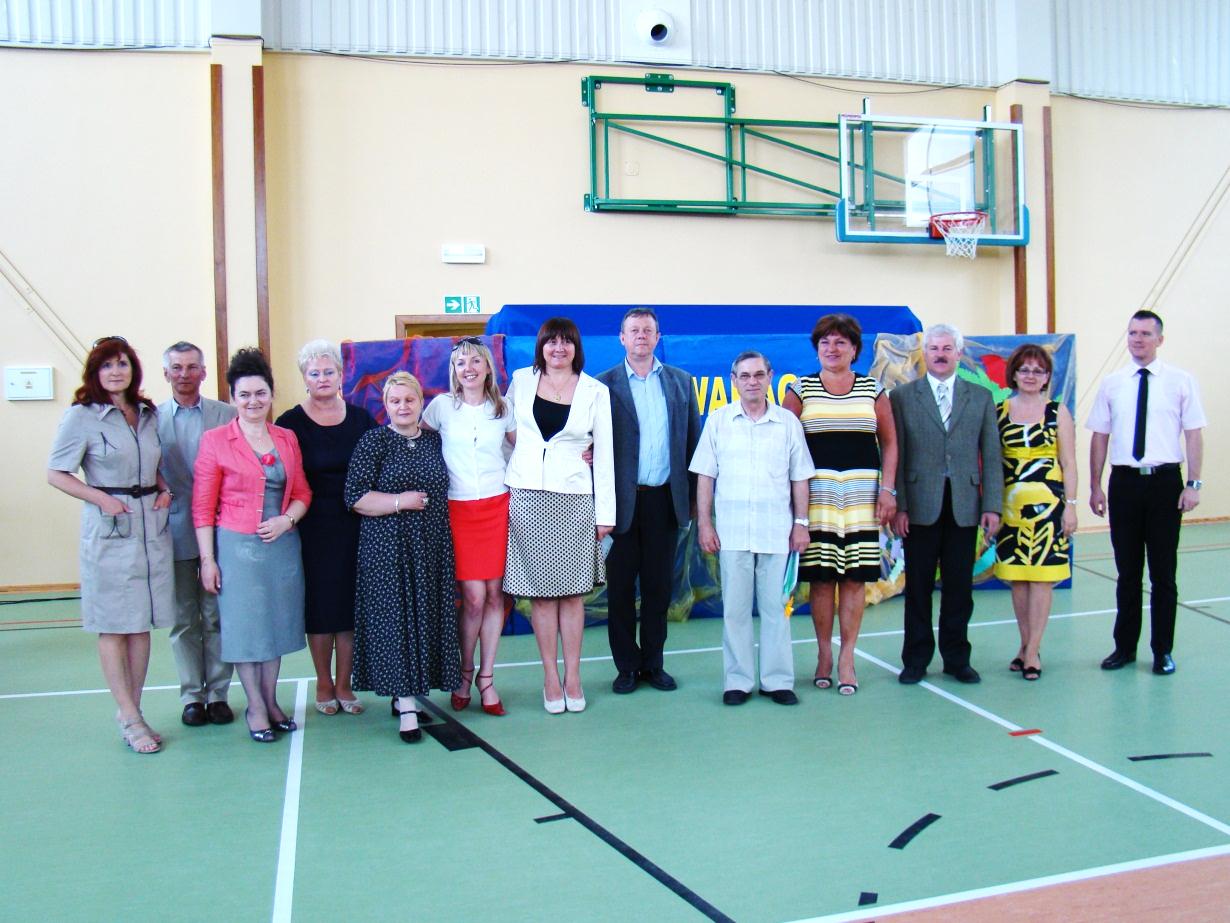 Więc żyjmy jak można najpiękniej!